Presentatie jaarevent C-creatorsStakeholder café Transformatie
14 november 2024
Elsbeth van Battum
Onderzoeksgroep Circulair Bouwen
Hogeschool van Amsterdam
Onderzoeksgroep Circulair Bouwen
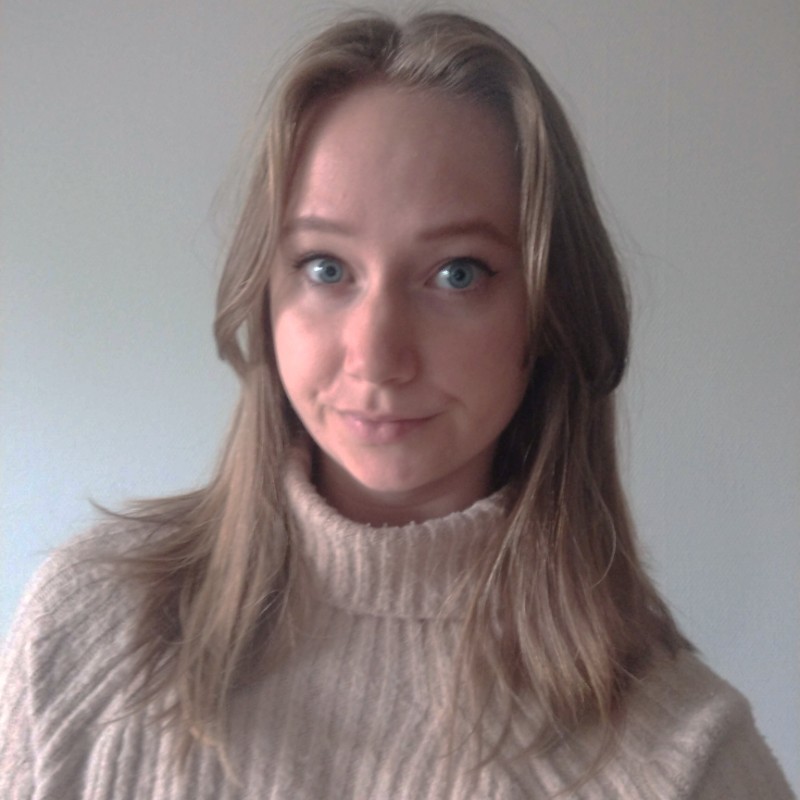 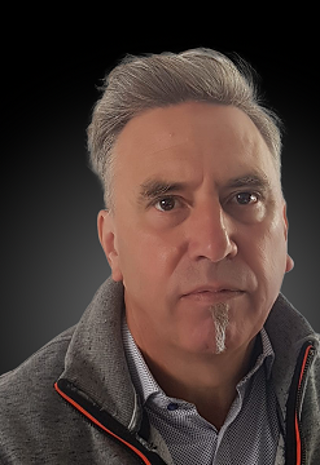 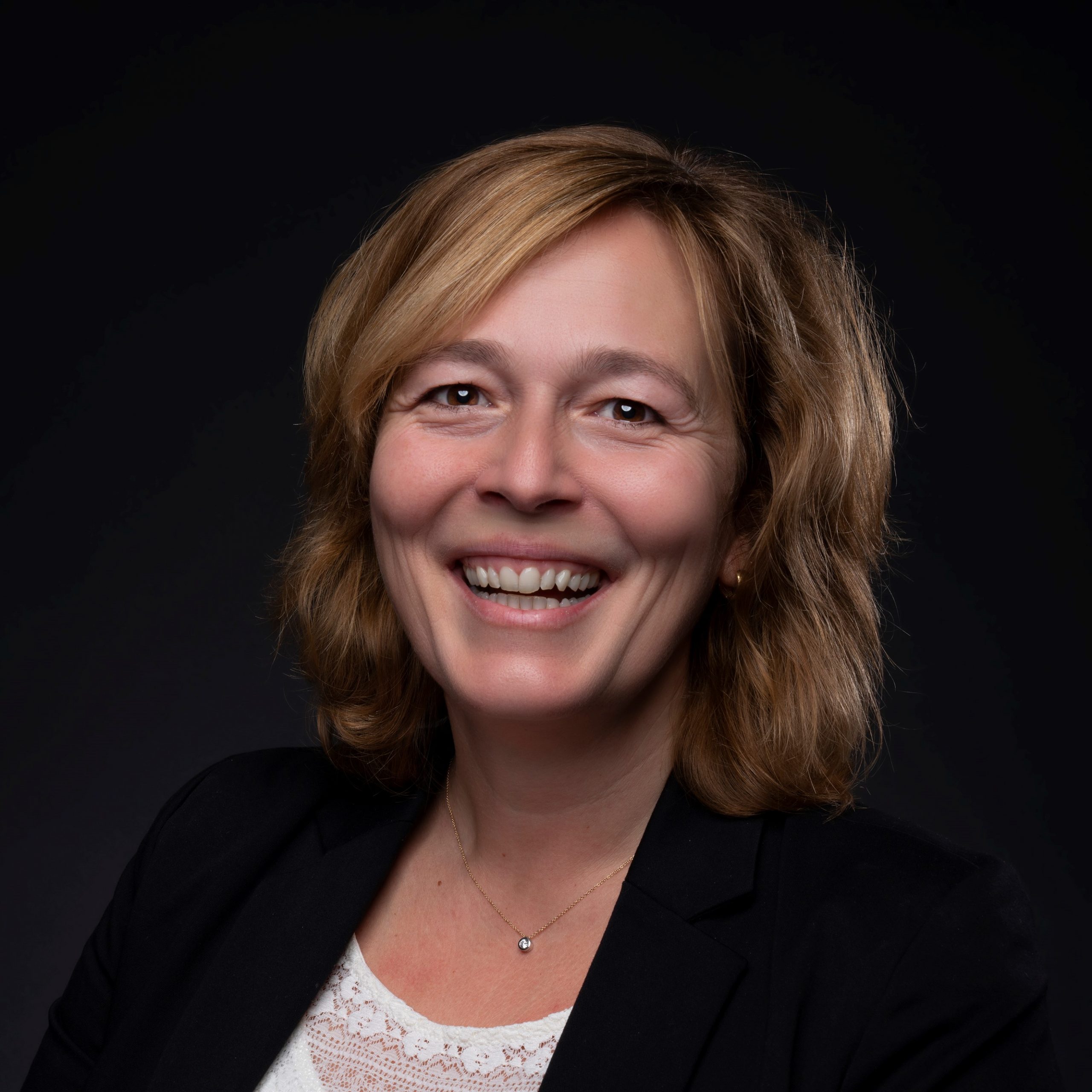 Ed Melet
Associate lector
Jolanda Tetteroo 
Projectleider & onderzoeker
Nancy de Boer
Onderzoeker
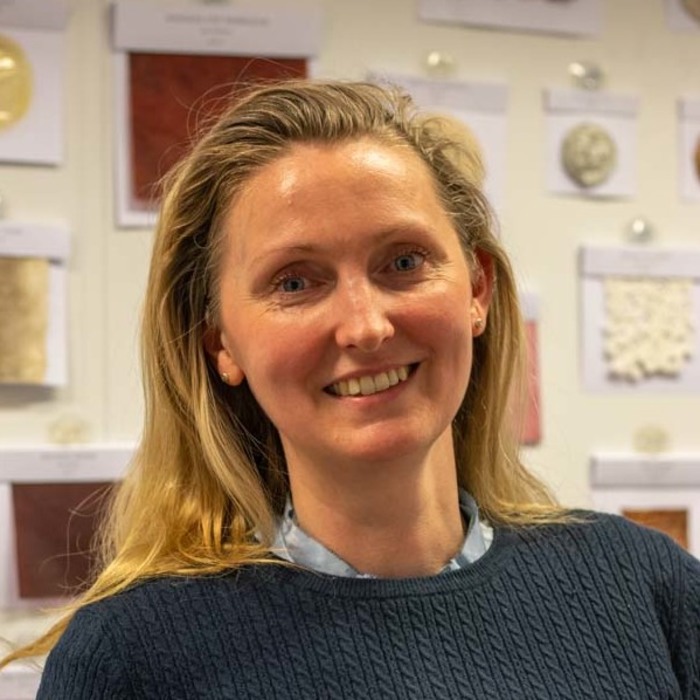 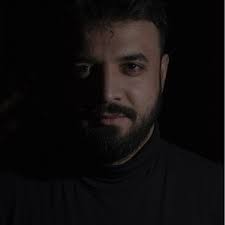 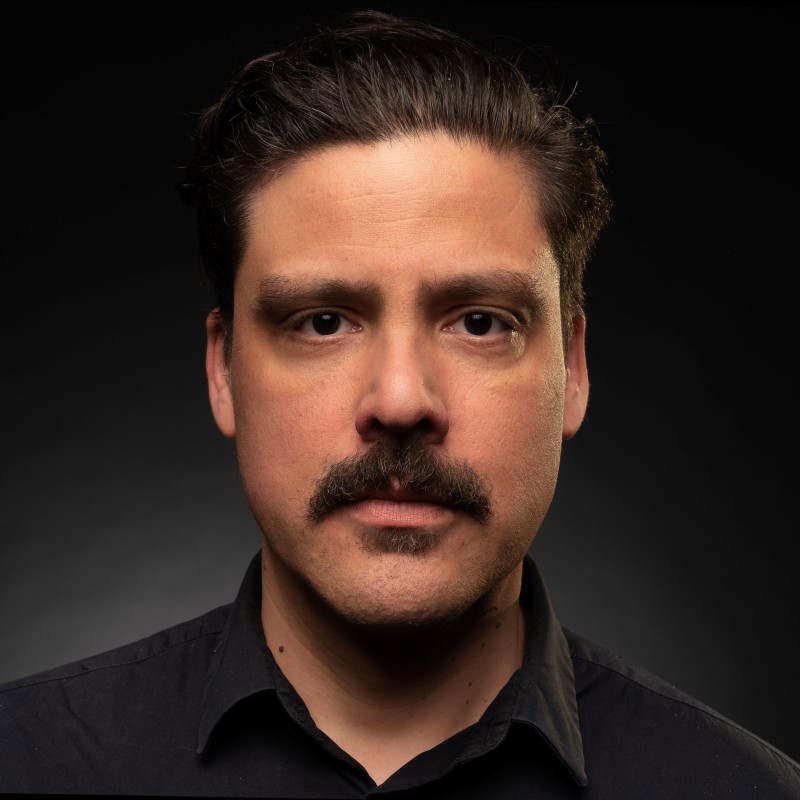 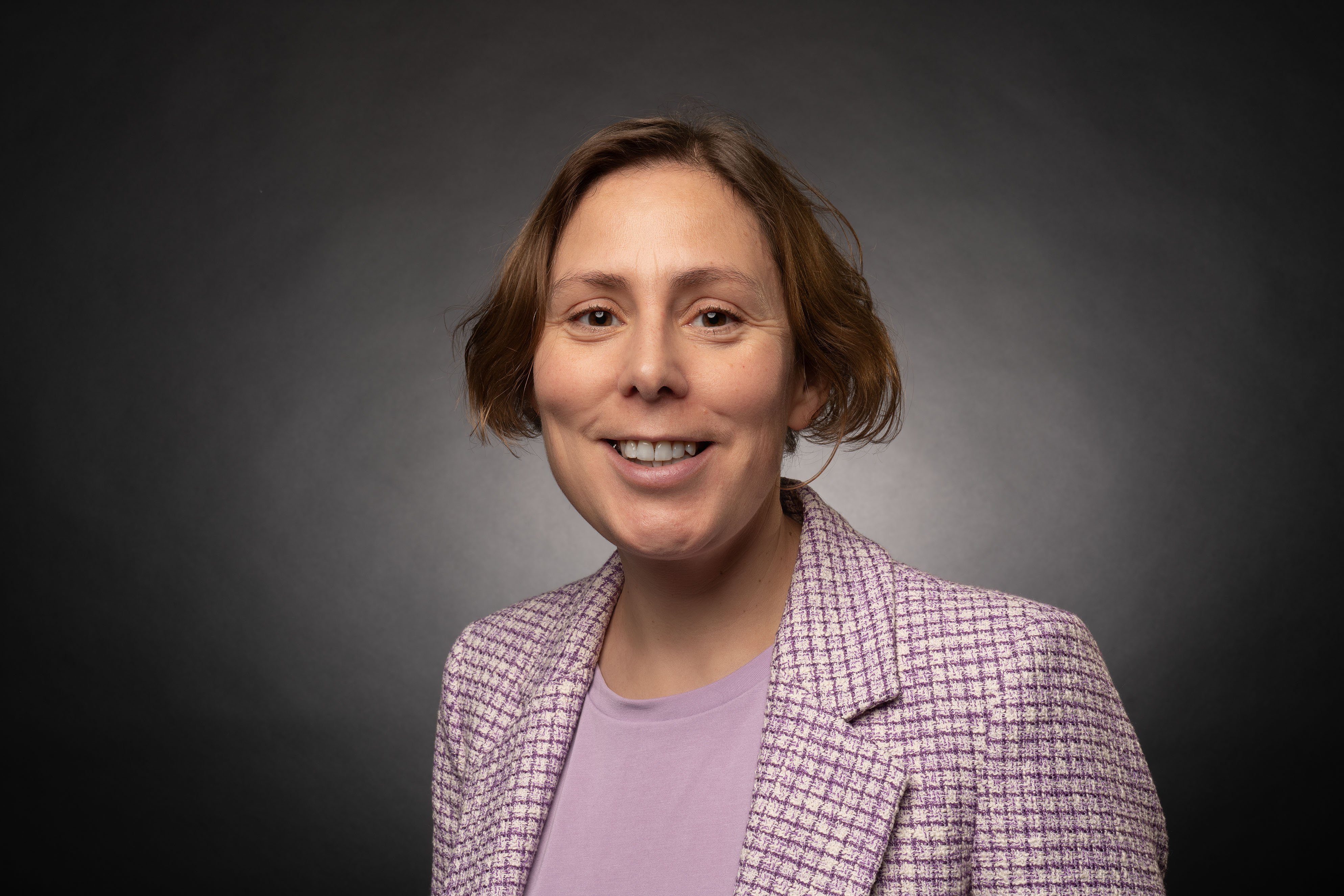 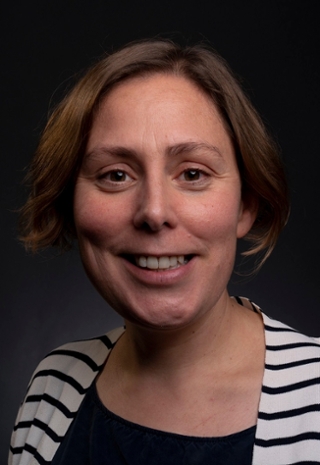 Rashid Rashidi
Docentonderzoeker
Kees Versluis
Docentonderzoeker
Elsbeth van Battum
Docentonderzoeker
Sam Edens
Docentonderzoeker
2
14-11-2024
Maatschappelijke opgaven
Industrieel metabolisme
Hoeveel materialen worden er wereldwijd per jaar gebruikt?
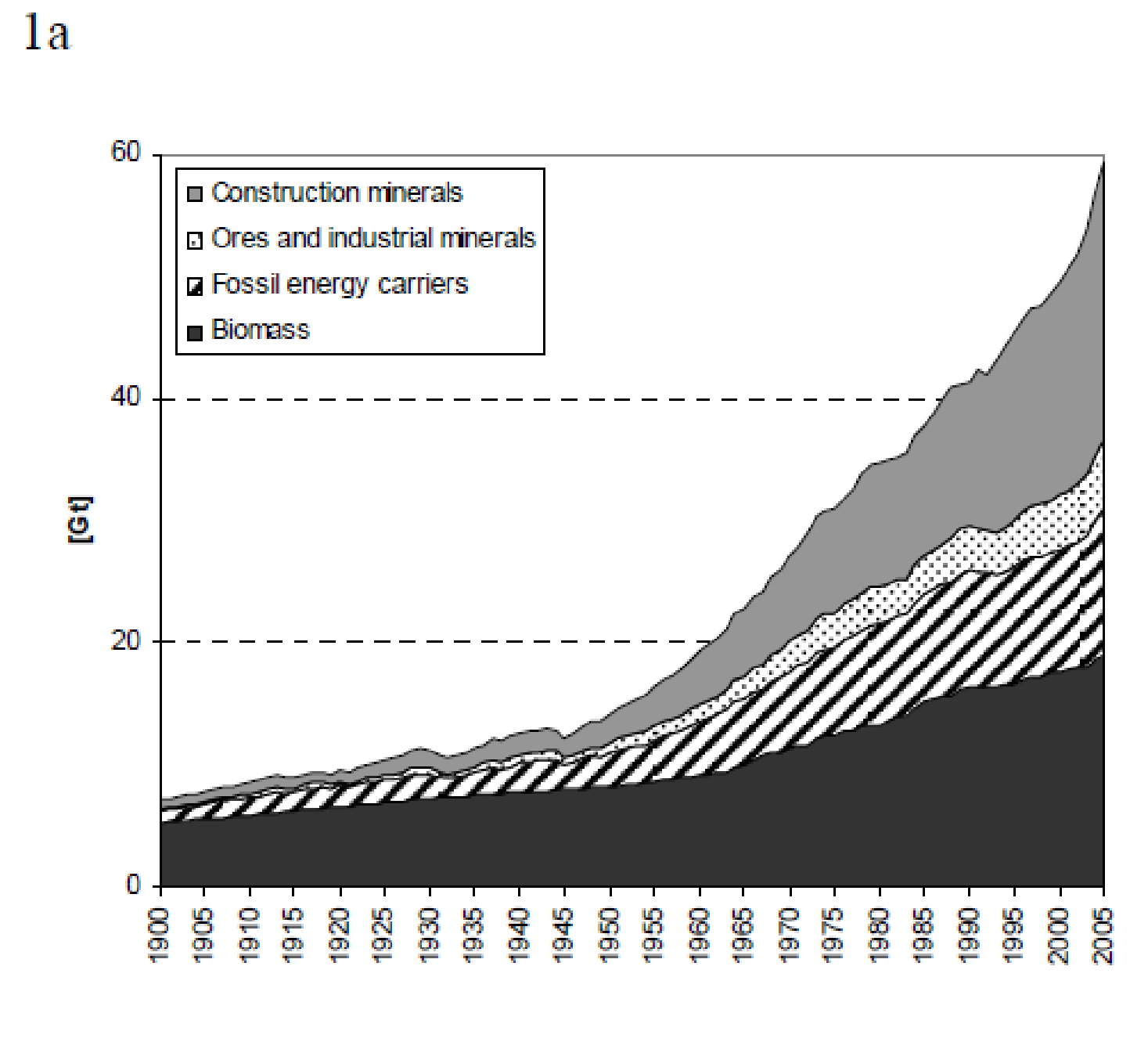 60 gigaton  60.000.000.000.000 kg
Krausmann, F., Gingrich, S., Eisenmenger, N., Erb, K., Haberl, H. & Fischer-Kowalski, M. (2009). Growth in global materials use, GDP and population during the 20th century. In Ecological Economics 68(10), pp. 2696-2705
3
14-11-2024
[Speaker Notes: Daarin zien we een verschuiving van het gebruik van voornamelijk biomassa in het begin van de 20e eeuw naar voornamelijk mineralen aan het einde van de 20e eeuw.]
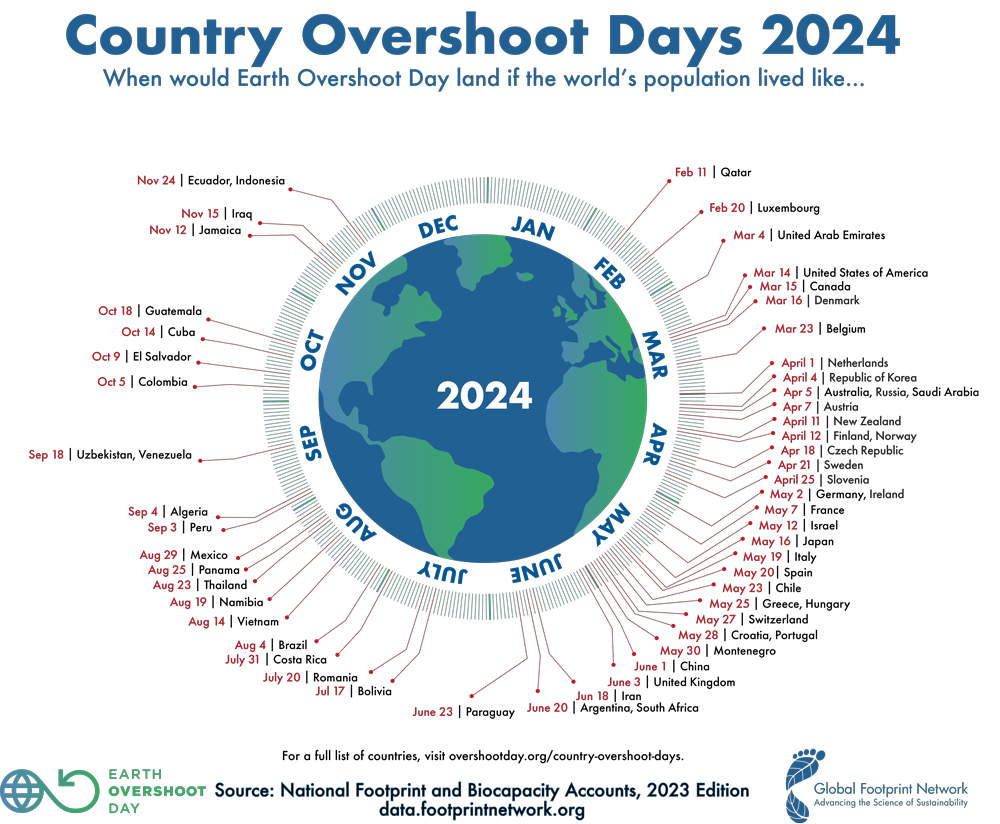 Maatschappelijke opgaven
Earth overshoot day
Wereldwijd: 1 augustus
Nederland: 1 april
Bron afbeelding: Country Overshoot Days 2024 - Earth Overshoot Day (footprintnetwork.org)
4
14-11-2024
[Speaker Notes: Daarmee is de bouwsector een van de meest vervuilende en grondstof-intensieve industrieën.]
Maatschappelijke opgaven
Tegelijkertijd: grote bouwopgave
Wereldwijd 230 biljoen m2 bijbouwen
 230.000.000.000.000 m2
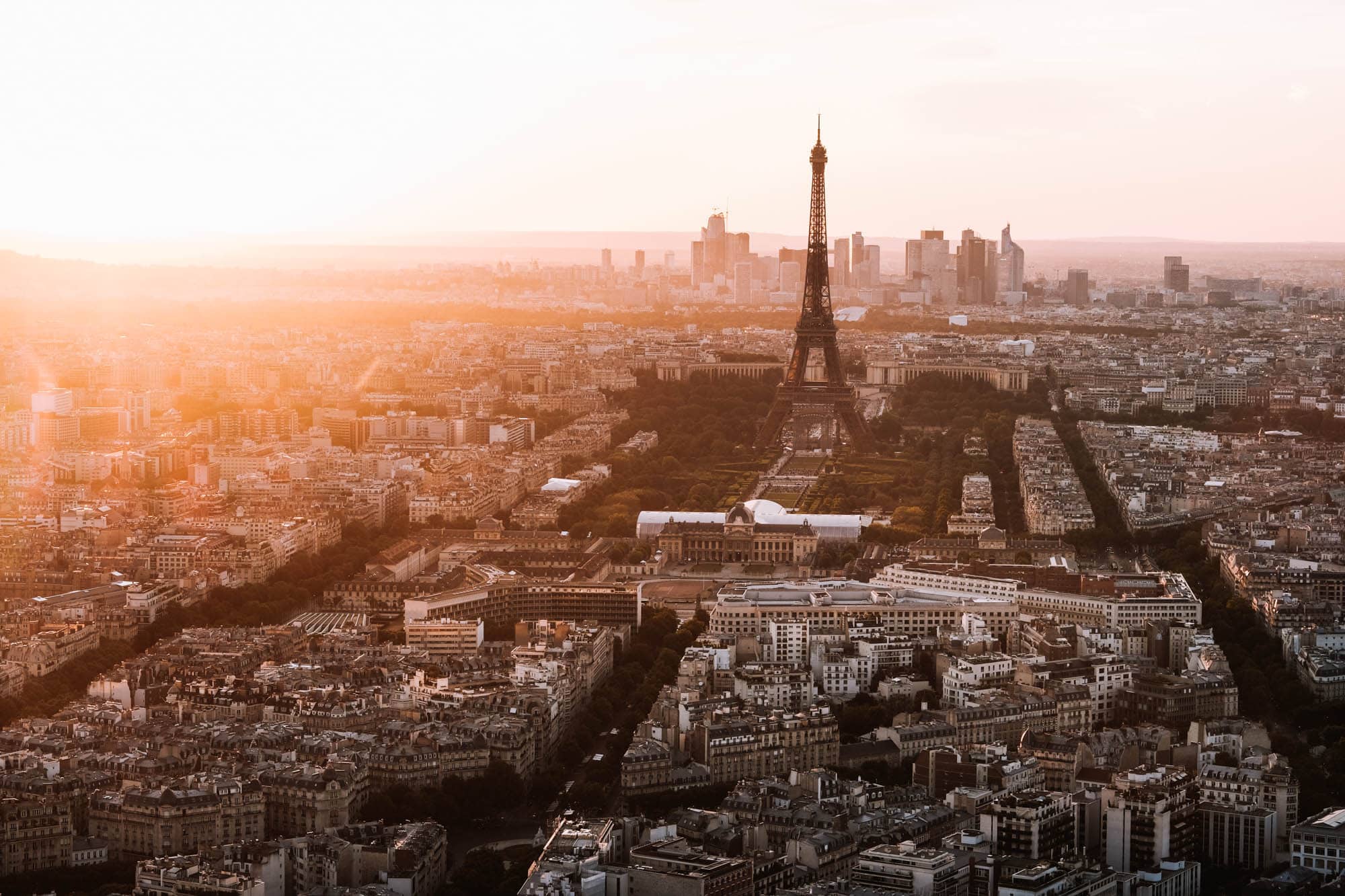 Elke week de stad Parijs
In Nederland alleen al 900.000 woningen voor 2030 en circa 7 miljoen woningen energetisch renoveren
UN Environment and International Energy Agency (2017): Towards a zero-emission, efficient, and resilient buildings and construction sector. Global Status Report 2017. https://worldgbc.org/wp-content/uploads/2022/03/UNEP-188_GABC_en-web.pdf
5
14-11-2024
[Speaker Notes: Ook niet de grote hoeveelheid woningen en kantoorgebouwen die gerenoveerd moeten worden.]
Onderzoeksgroep Circulair Bouwen
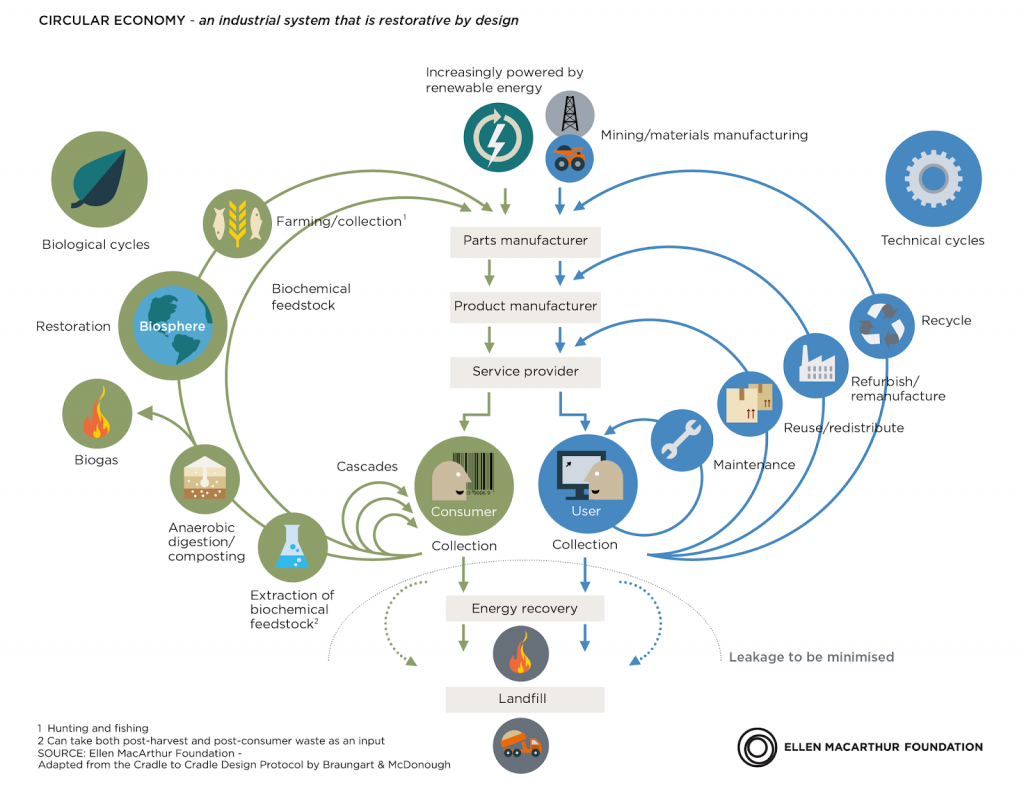 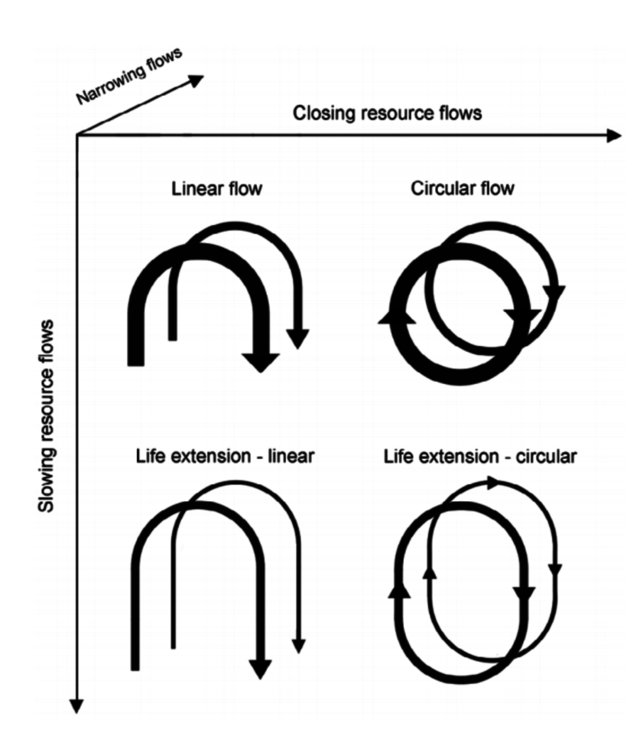 Bocken et al., 2016.  Conference "New Business Models" - Exploring a changing view on organizing value creation - Toulouse, France , 16-17 June 2016.
Bron afbeelding: Hoe circuleren materialen in een circulaire economie? – Kenniskaarten – het Groene Brein
6
14-11-2024
[Speaker Notes: Op die manier werken aan het sluiten, vertragen en vernauwen grondstoffen. Relatie met Anne van Stijn en Nancy Bocken.]
Onderzoeksgroep Circulair Bouwen
Hoogwaardig hergebruik
Hergebruikt isolatieglas
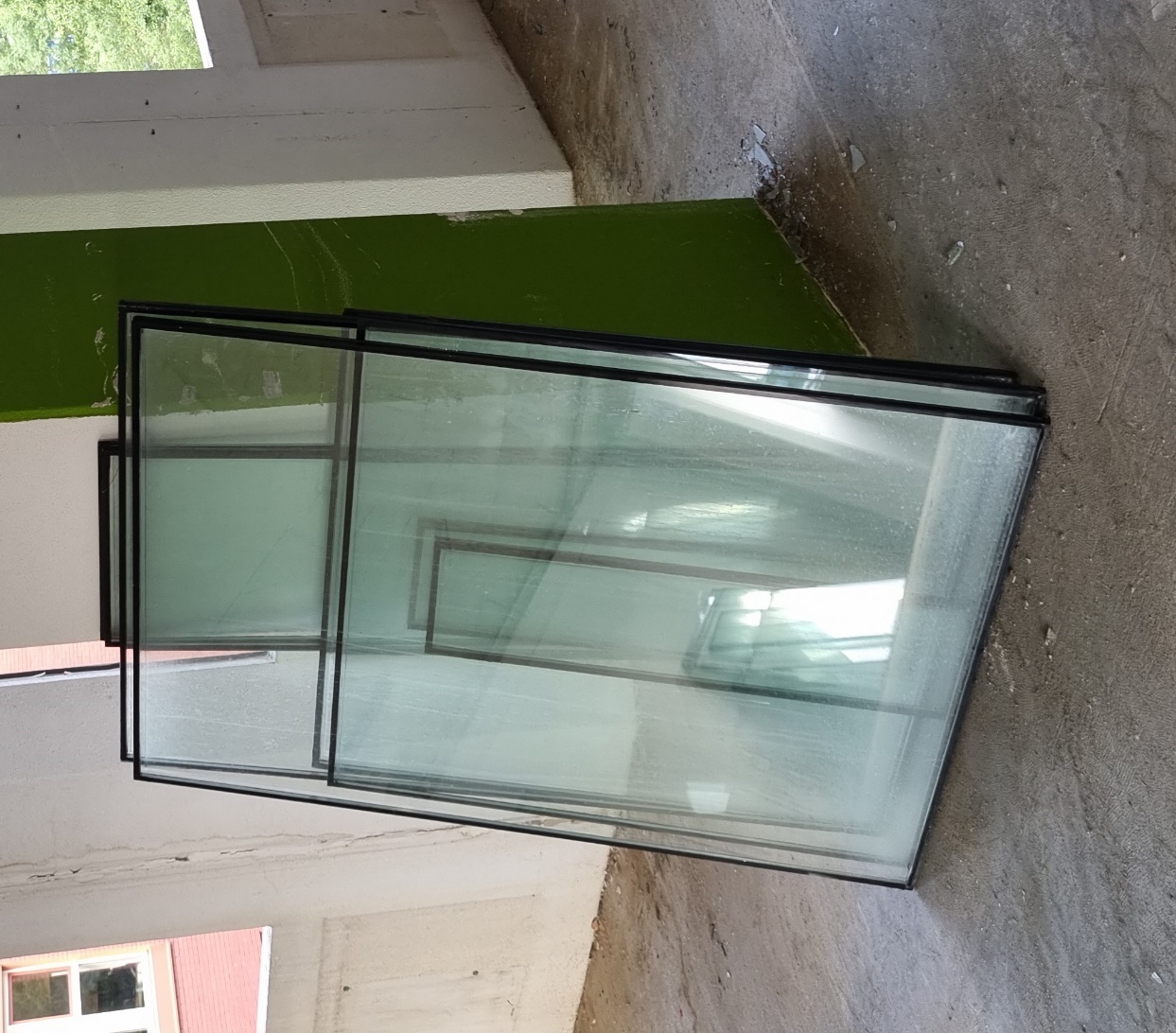 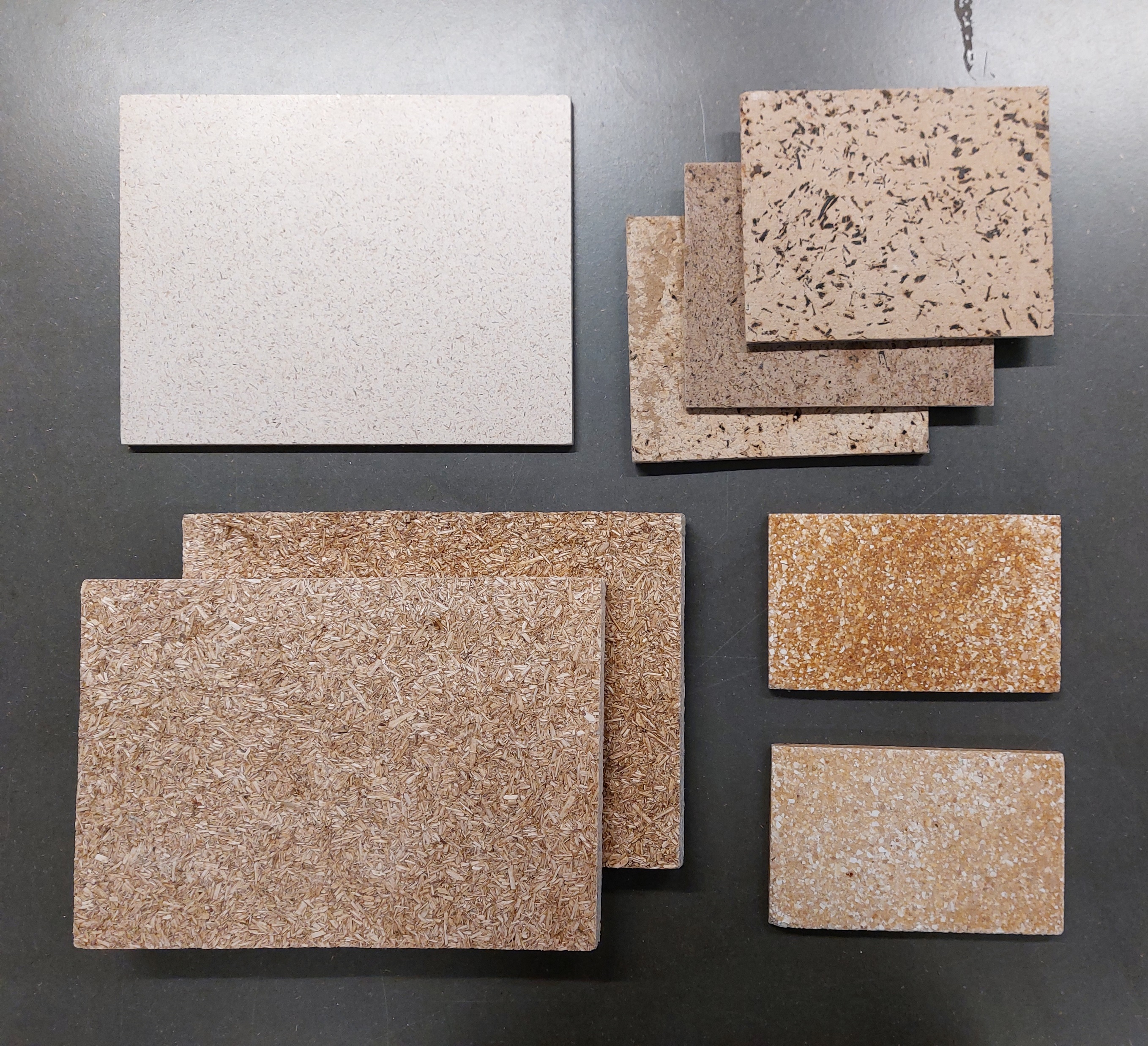 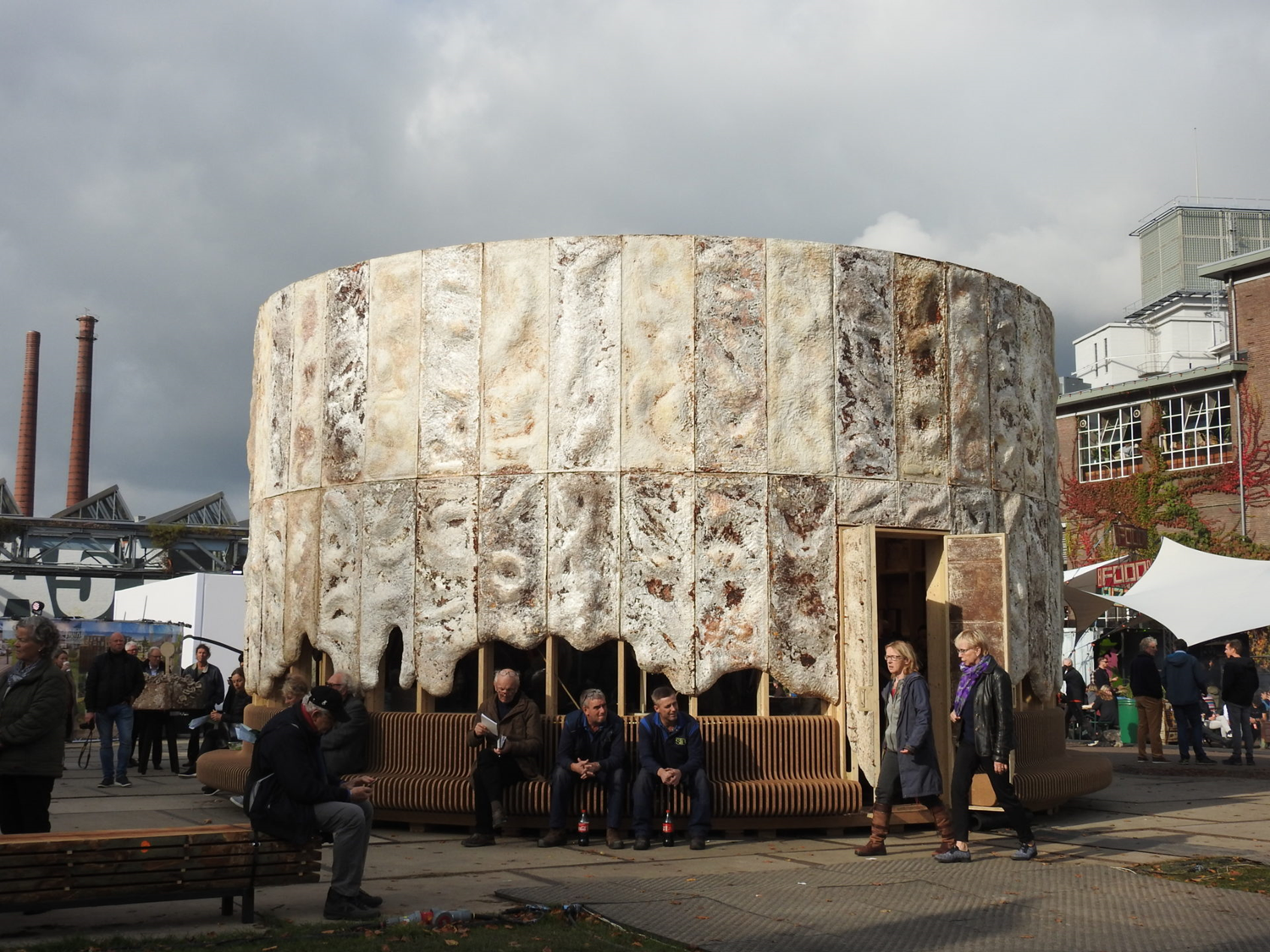 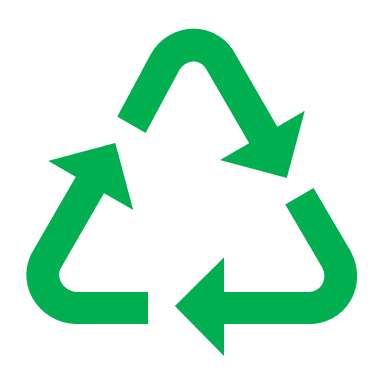 HvA
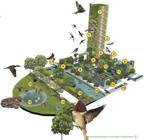 Steven Koolman
Nieuwe helden
Biobased & Regeneratief Bouwen
100% biobased gevels
Circulaire Waarden van Architectuur
Levensduurverlenging en aanpasbaarheid van gebouwen
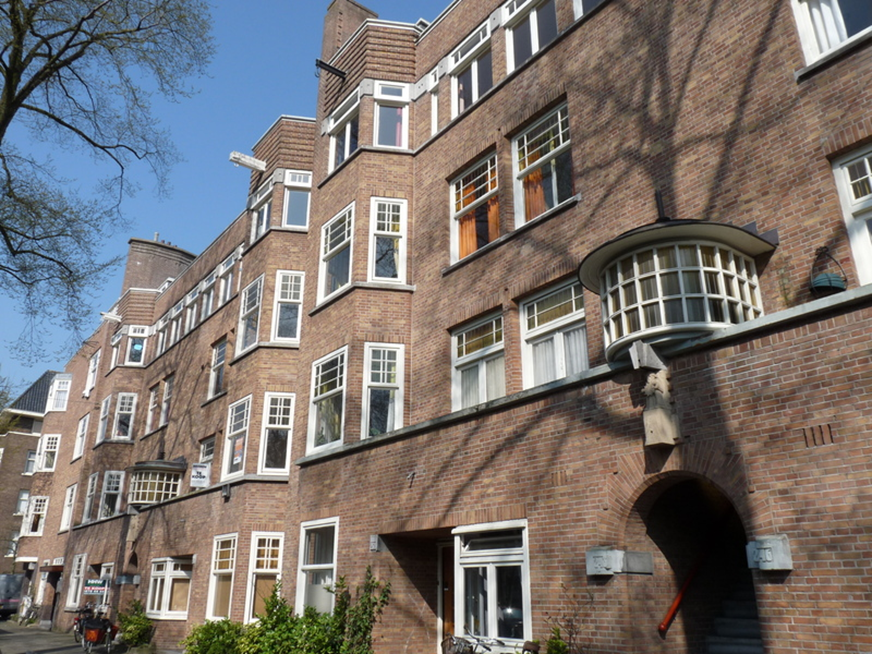 Arnhem klimaatbestendig
Klaas Schoof
7
14-11-2024
Aansluiting met andere maatschappelijke transities
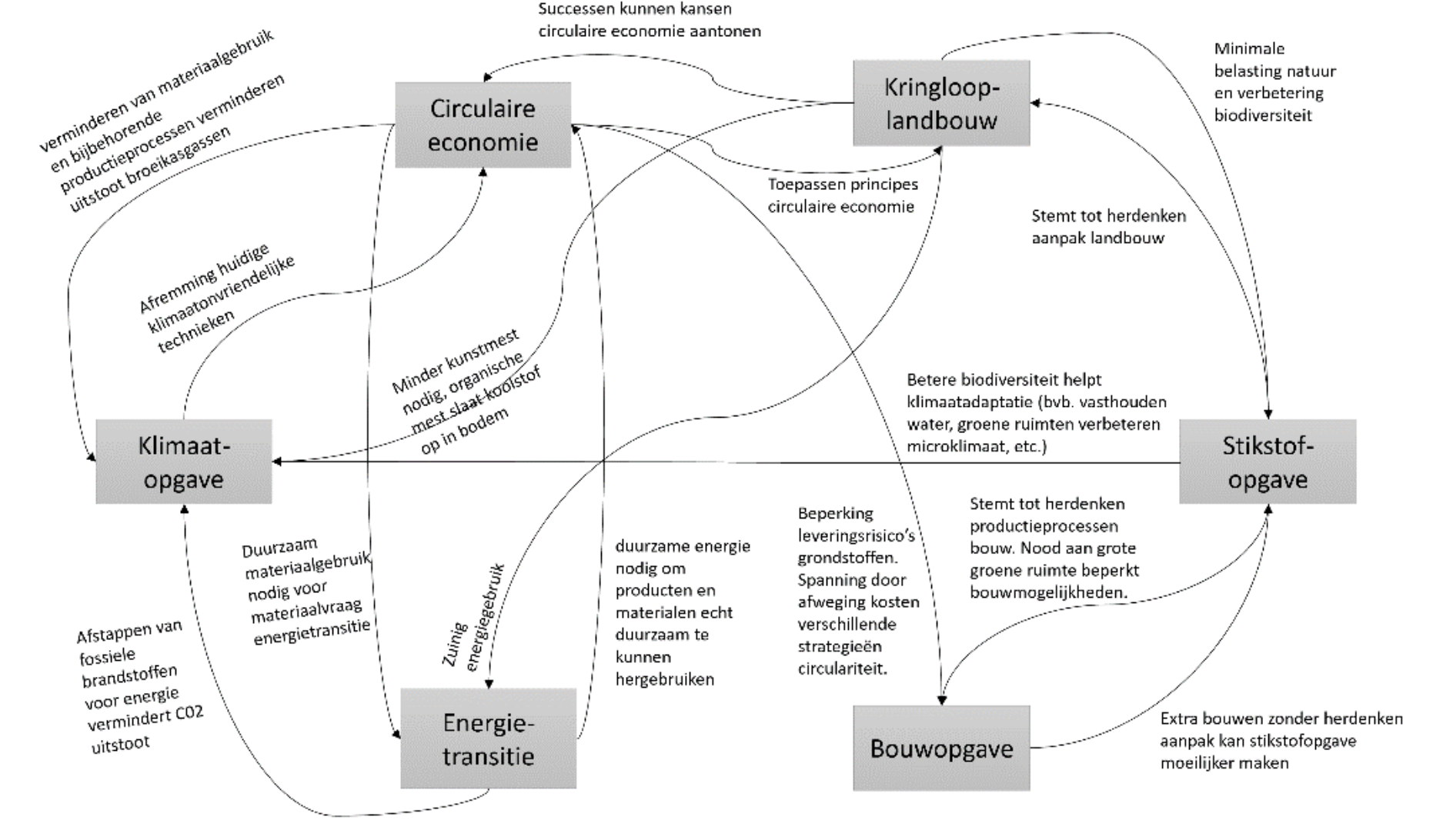 8
14-11-2024
Bron afbeelding: TNO Literatuuronderzoek integrale benadering van maatschappelijke opgaven en transities.pdf
Onderzoekslijn Hoogwaardig Hergebruik
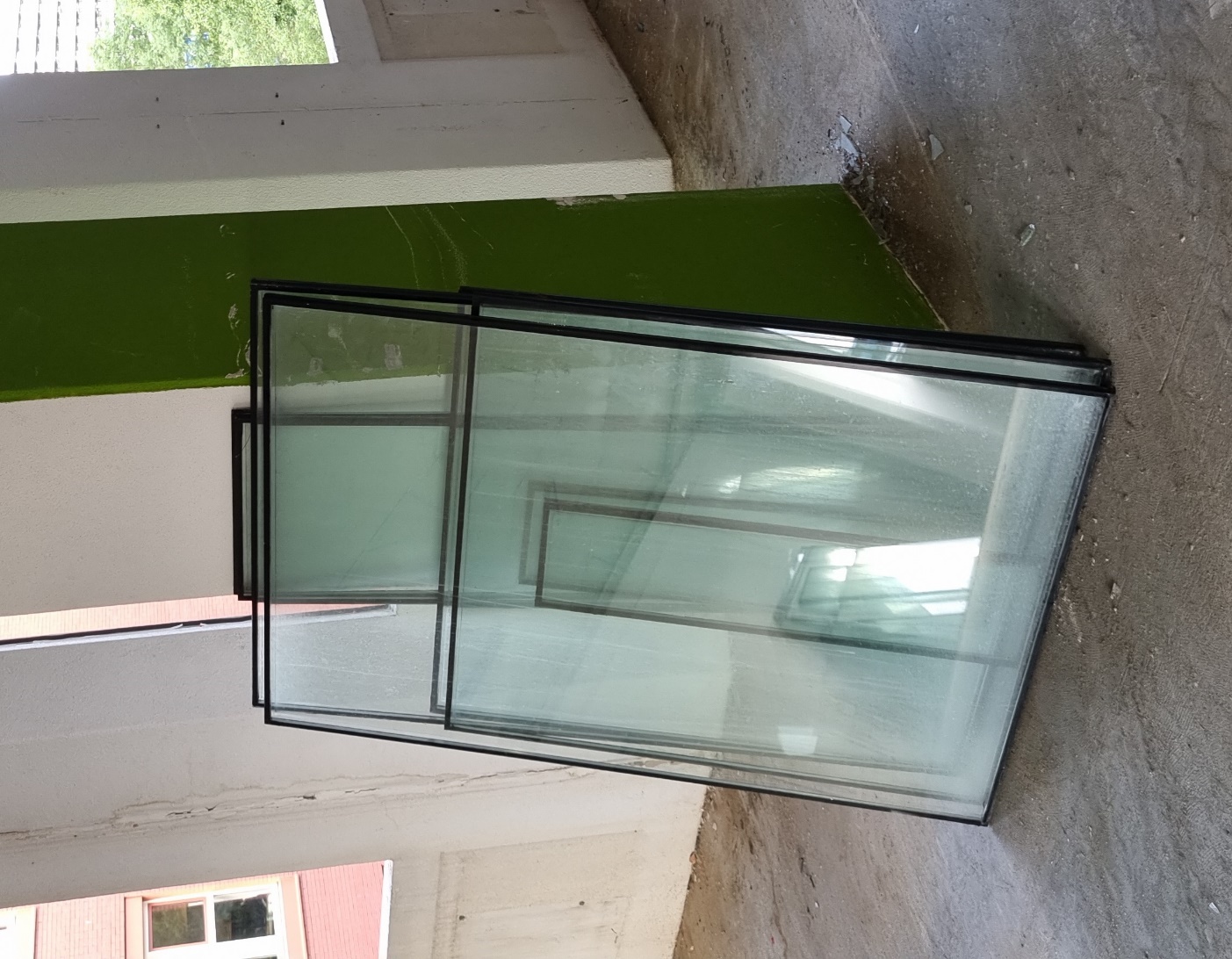 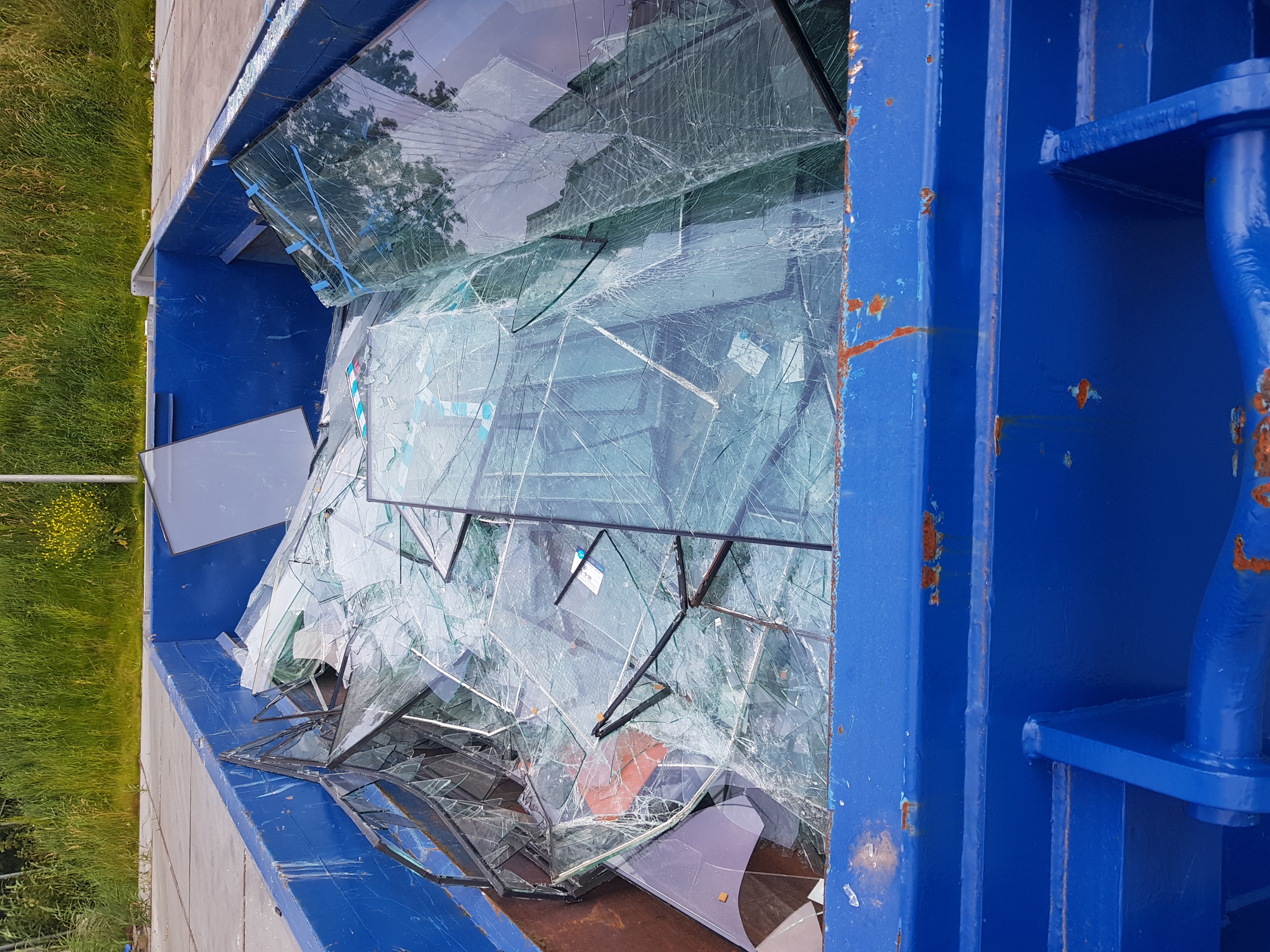 AUAS (J.Tetteroo)
VRN (S. Koolman)
9
14-11-2024
[Speaker Notes: In Nederland lopen we al voor op de rest van de wereld met een prachtig inzamelingssysteem van Vlakglas Recycling. Een heel groot deel van het glas dat vrijkomt uit renovaties of bij sloop, wordt hier apart ingezameld terwijl het in het buitenland vaak op de vuilstort beland of als fundering onder wegen wordt gestort. 
Maar waarom zou je een raam of een ruit, niet direct weer hergebruiken in een raam? Dit zou ontzettend veel energie besparen, en ook zand.]
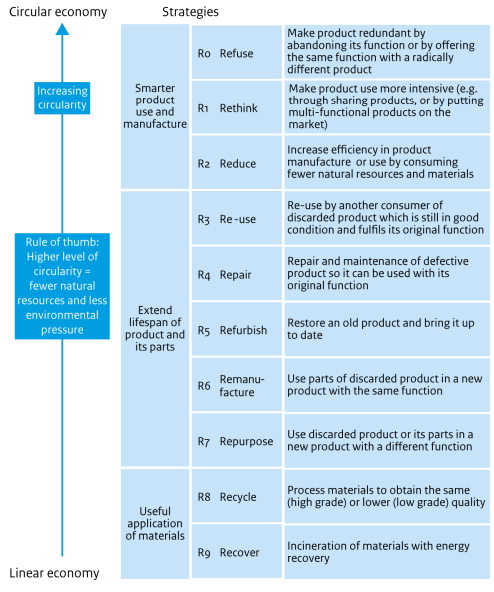 Hoogwaardig Hergebruik
Circularity strategies 
(R-ladder)
Recycle
10
14-11-2024
Source: CIRCULAR ECONOMY: MEASURING INNOVATION IN THE PRODUCT CHAIN - José Potting et al. 2017
[Speaker Notes: Even een klein stukje theorie – dit is de R-ladder, waarin diverse strategien van hergebruik staan van laag naar hoog. Helemaal onderop staat het verbranden van materialen waarbij de warmte wordt gebruikt. Helemaal bovenaan staat- Weigeren- dus nadenken of je iets wel echt moet kopen – zeg maar het tegenovergestelde van de Action 😉]
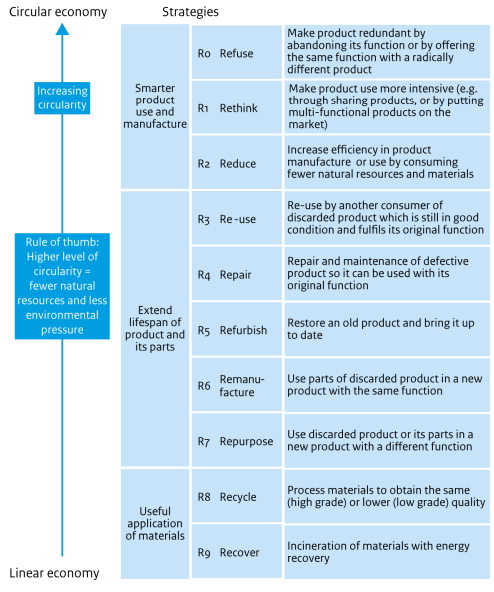 Hoogwaardig Hergebruik
Circularity strategies 
(R-ladder)
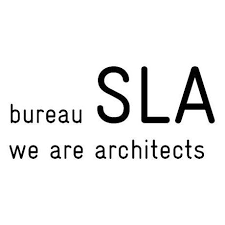 Direct Reuse IGU
Upgrade
11
14-11-2024
Source: CIRCULAR ECONOMY: MEASURING INNOVATION IN THE PRODUCT CHAIN - José Potting et al. 2017
Raak MKB-onderzoek
Onderzoek naar:
de kwaliteit van bestaand isolatieglas in gebouwen ivm hergebruik totaalpakket. 

verschillende upgrade-varianten.
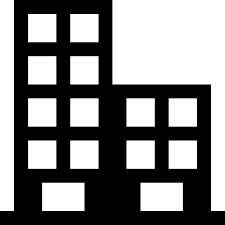 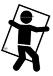 Hergebruik totaalpakket
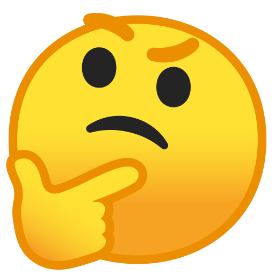 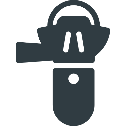 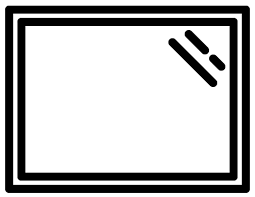 Hergebruik glasplaat na demontage
12
14-11-2024
[Speaker Notes: Dus hadden mijn collega’s bedacht – zou je die ruiten ipv in glasbak te gooien, misschien in geheel kunnen hergebruiken? Zo hebben we Vlakglas Recycling Nederland benaderd en nog een groot aantal andere partijen, om samen te onderzoeken – Hoe kunnen we van bestaand isolatieglas een nieuw glasplakket met goede isolatiewaarde maken?
Dat hebben we gedaan in twee delen – onderzoek naar de kwaliteit van bestaand isolatieglas in gebouwen voor hergebruik van het totaalpakket. 
En verschillende upgrade varianten.]
Raak MKB-onderzoek
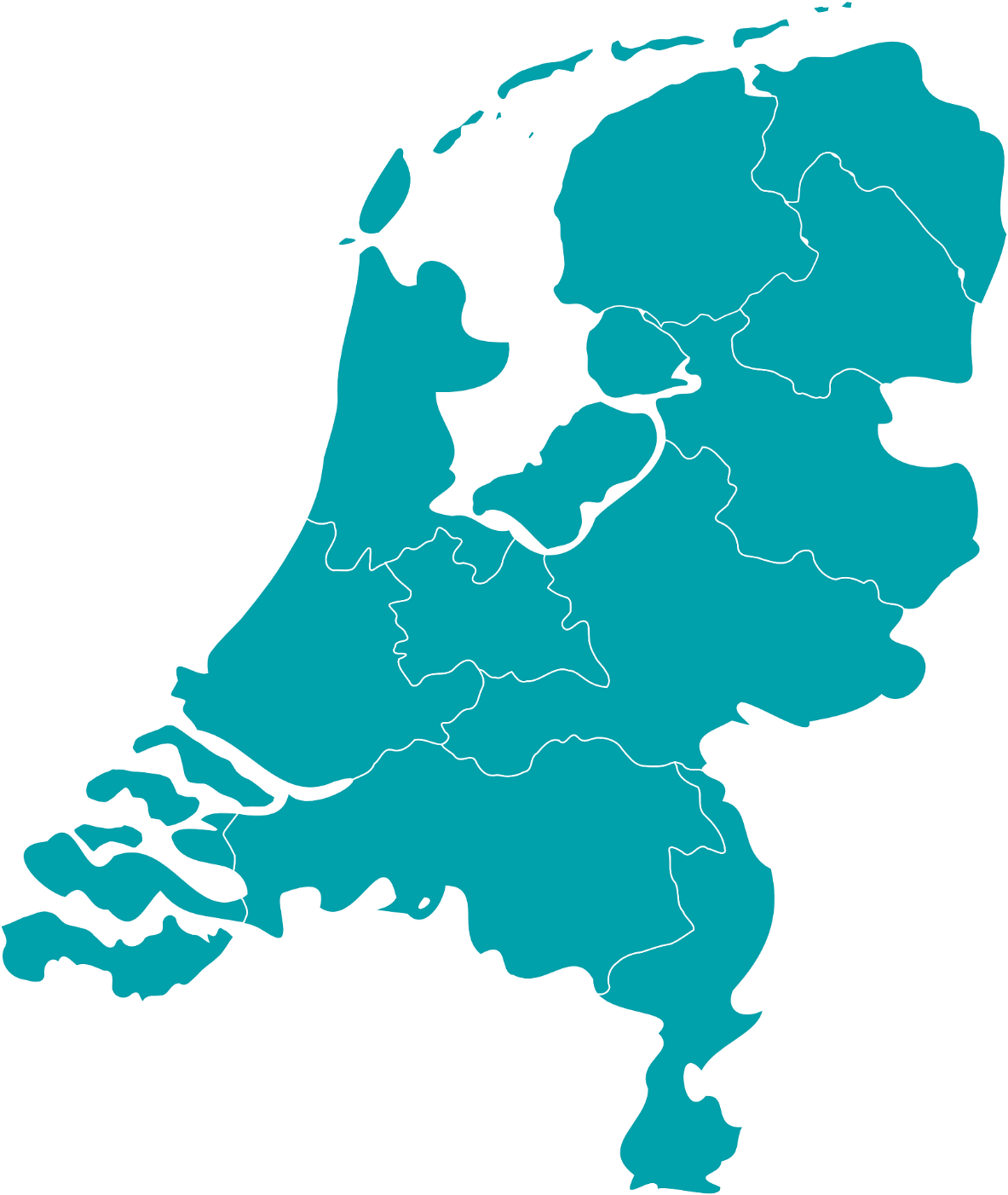 Onderzoek naar:
de kwaliteit van bestaand isolatieglas in gebouwen. 
Welk isolatieglas kan gebruikt worden voor 1-op-1 hergebruik?
Amsterdam
Amersfoort
Utrecht
Den Haag
Rijswijk
Delft
R’dam
Dordrecht
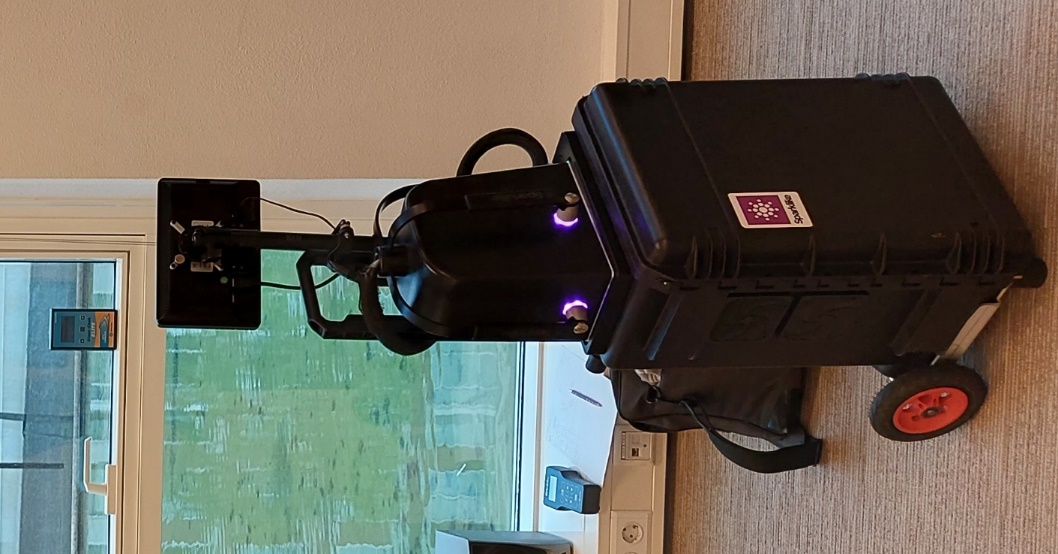 Breda
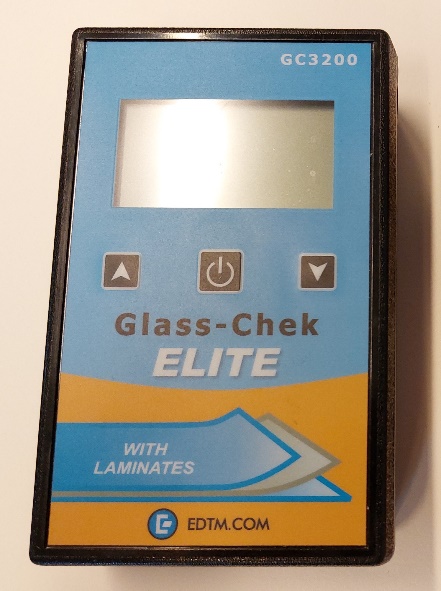 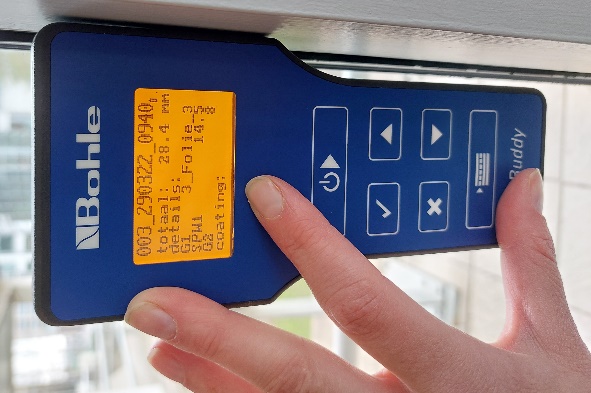 13
14-11-2024
[Speaker Notes: Voor het eerste deel hebben we ongeveer 1000 ruiten gemeten, in ruim 40 gebouwen, allemaal met verschillende meet-instrumenten. Een hele klus.
De conclusie daaruit is eigenlijk dat het NIET mogelijk is om met steekproeven te werken, je moet echt iedere ruit doormeten. En ongeveer ¾ voldoet WEL aan de norm voor die leeftijd, maar NIET aan de eisen die voor nieuw glas gesteld worden, het kan dus niet zo in zijn geheel herplaatst worden. Daarom denken we dat deze methode op dit moment nog niet realistisch of winstgevend zal zijn.]
Raak MKB-onderzoek
Onderzoek naar:
de kwaliteit van bestaand isolatieglas in gebouwen ivm hergebruik totaalpakket. 

verschillende upgrade-varianten. 

	Meest kansrijkste varianten -> prototype
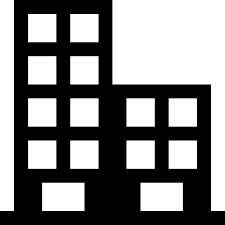 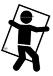 Hergebruik totaalpakket
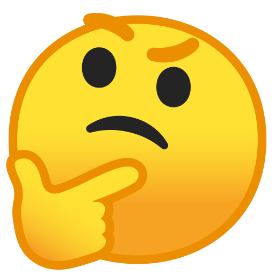 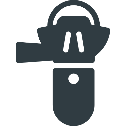 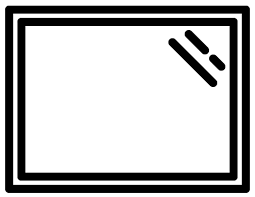 Hergebruik glasplaat na demontage
[Speaker Notes: Het tweede deel van het onderzoek is met glasverwerkende bedrijven uitgevoerd. Samen hebben we tientallen upgrade varianten bedacht en van de meest kansrijke hebben zij prototypes gemaakt.]
© Hogeschool van Amsterdam RAAK-project Hergebruikt isolatieglas, bewerking E. Geboes
Prototypes
Legenda
Circulair
Nieuw
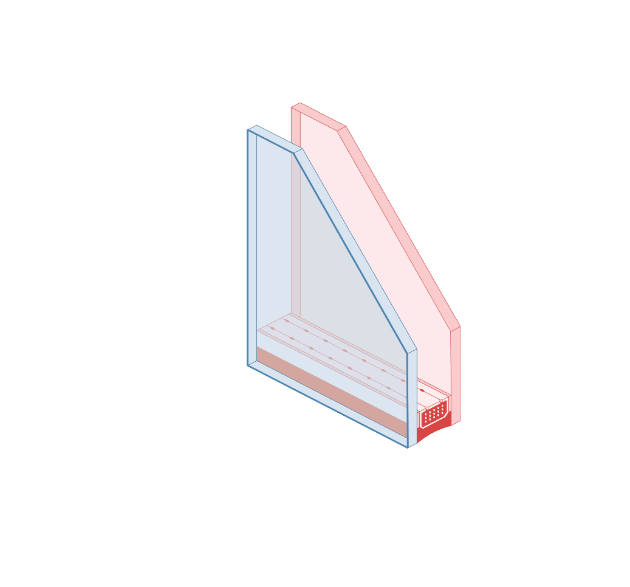 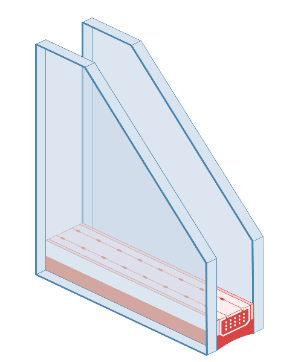 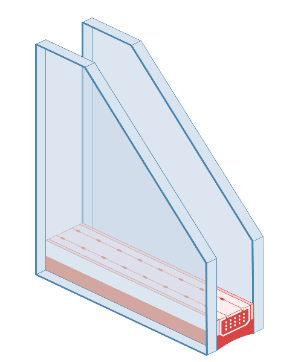 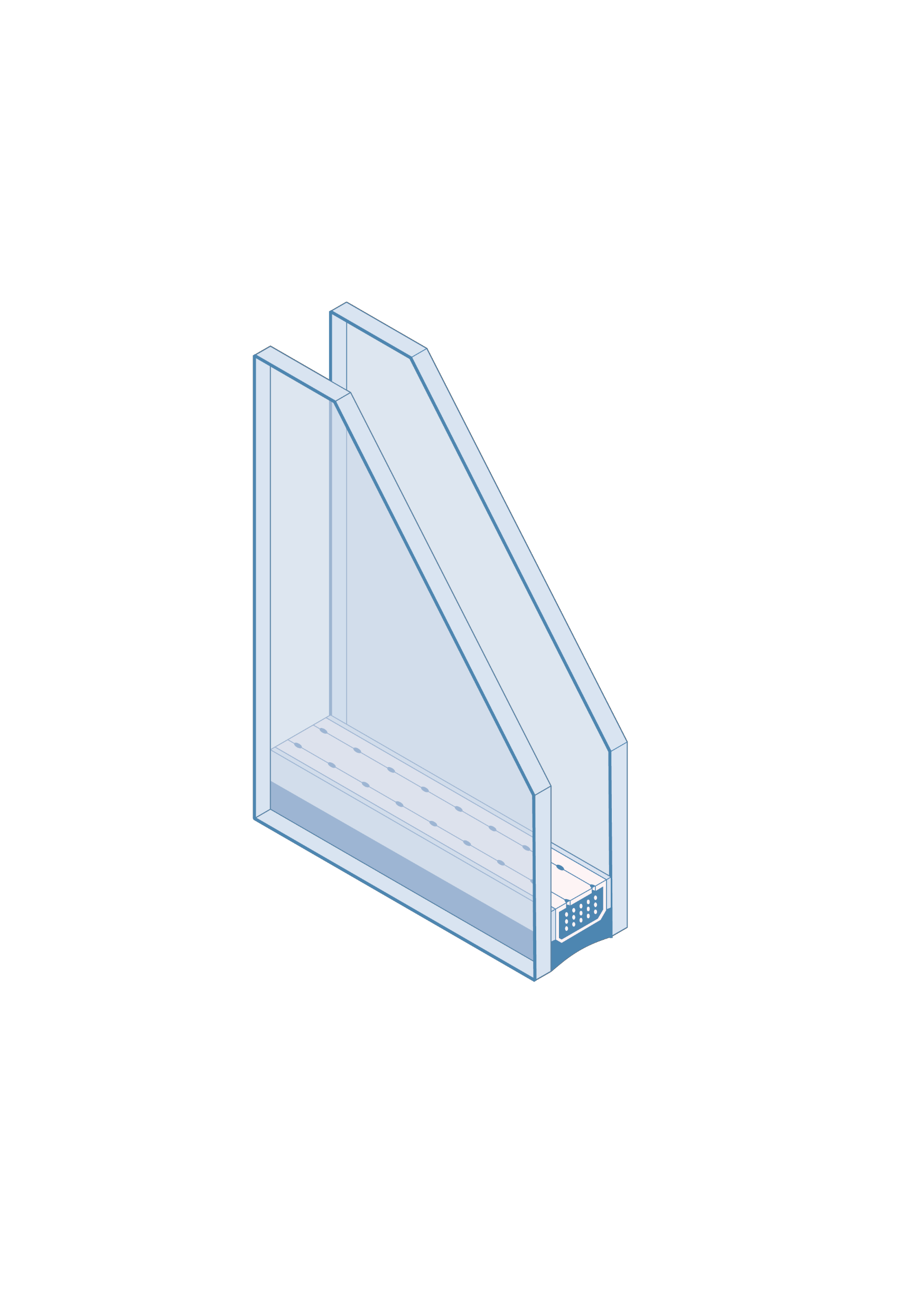 Hergebruikt basisglas + hergebruikt gecoat glas
Hergebruikt basisglas +
nieuw gecoat glasblad
Hergebruikt pakket + 
low-e folie pos.4
Hergebruikt basisglas + low-e folie pos.3
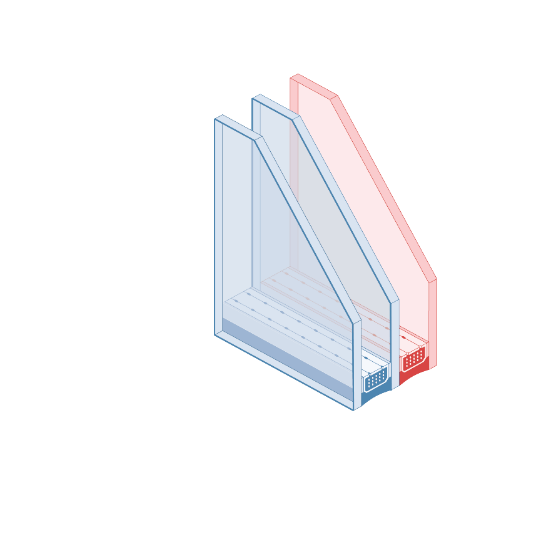 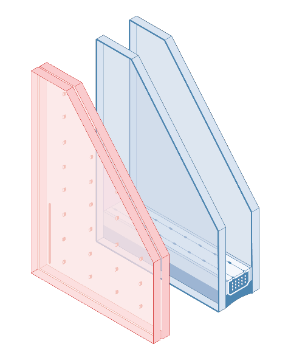 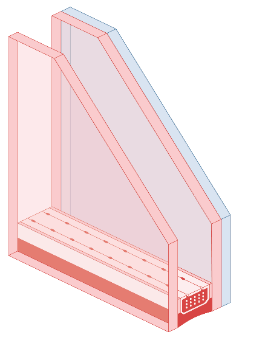 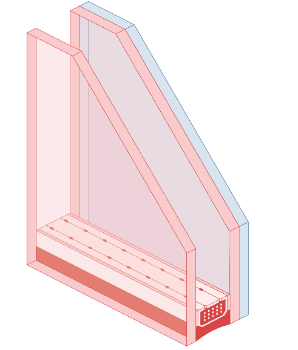 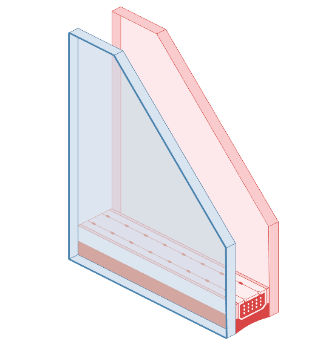 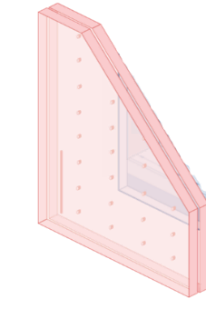 Hergebruikt pakket + 
3e laag nieuw gecoat
Hergebruikt pakket + derde laag vacuümglas
50% hergebruikt + 
gelamineerd binnenblad
50% hergebruikt binnenblad + hergebruikt buitenblad
15
14-11-2024
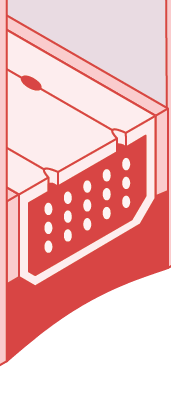 [Speaker Notes: GSF
La Paloma
Ben Evers
Jargo glas

Blank glas over 
Harden en lamineren
Hebben beschadigingen daar effect op?
Effecten
Oud glas lamineren

PVB-folie  plak het aan elkaar, onder druk blijft het zitten
Effect van beschadigingen op dat het goed aan elkaar blijft plakken?

De oudste gecoate ruiten  vermoedelijk minder goed dan Low-e coatings van nu
Hoe kun je die eraf halen en de ruit nog gebruiken? Of met coating in triple glas?

Slide over de oproep om te stemmen. 

We maken kans op een prijs 
Glas met asbesthoudende kit wordt ingepakt en afgevoerd. Dat hele kozijn inclusief glas etc. wordt begraven:
20% van voor 1990]
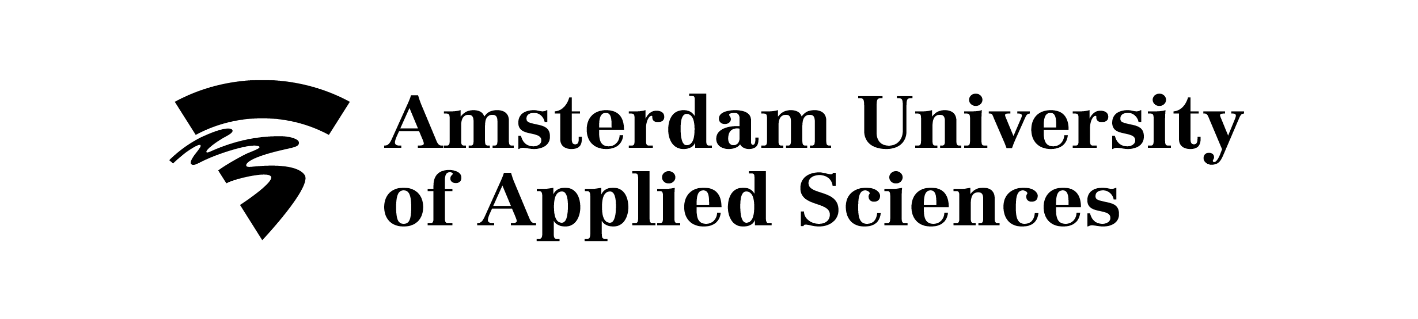 Roadmap naar 100% circulair isolatieglas
Direct hergebruik
Weinig kansrijk
(screening methode)
Hergebruik totaalpakket
Upgrade pakket
50% circulair IGU
Hergebruik voor isolatieglas
Markt introductie 2022
Gebruikt isolatieglas
Oogsten basisvlakglas
Glas harden
Hergebruik voor speciaal vlakglas
Glas lamineren
Demontage
Oogsten speciaal vlakglas
Hergebruik van speciaal vlakglas
16
14-11-2024
[Speaker Notes: Dit is het afgeronde deel van het onderzoek en nu gaan we verder met (volgende slide)]
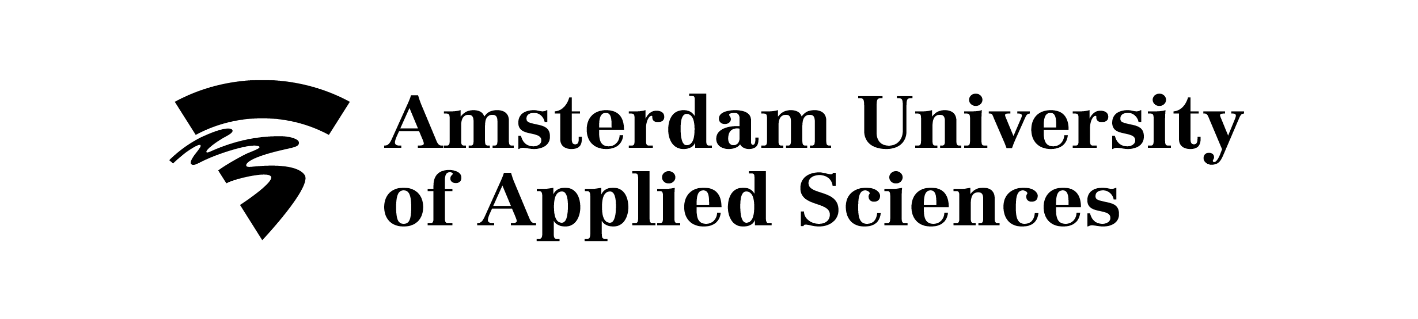 Roadmap naar 100% circulair isolatieglas
Direct hergebruik
Weinig kansrijk
(screening methode)
Hergebruik totaalpakket
Upgrade pakket
50% circulair IGU
Hergebruik voor isolatieglas
Markt introductie 2022
Gebruikt isolatieglas
Oogsten basisvlakglas
Glas harden
RAAK-mkb 100% hergebruikt vlakglas
Hergebruik voor speciaal vlakglas
Glas lamineren
Demontage
Gecoat low-e glas
Oogsten speciaal vlakglas
Hergebruik van speciaal vlakglas
17
14-11-2024
[Speaker Notes: Harden en lamineren van oud glas, en hergebruik van oud gecoat glas.]
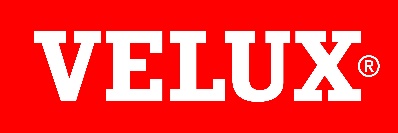 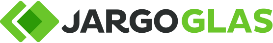 Gebruikt glas thermisch harden
Buitenzijde sneller afkoelen dan kern -> voorspanning

Effect beschadigingen op hardingsproces?
	buigsterkte?
	breukpatroon?
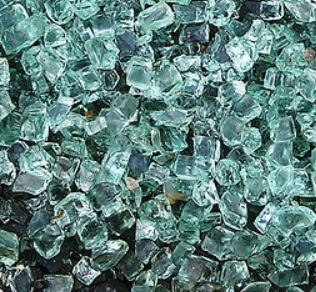 © KC Glas
18
14-11-2024
[Speaker Notes: Het harden van glas gebeurt door het glas op te warmen en dan de buitenzijde versneld af te koelen. De binnenzijde blijft dan warmer waardoor spanning in het glas ontstaat.]
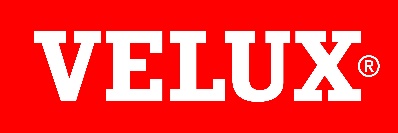 Gebruikt glas thermisch harden
PVB folie 
Walsen/vacuum trekken om luchtbellen te verwijderen
Door hoge temperatuur en onder druk aan elkaar verbinden

Effect beschadigingen op	hechting?
				breukpatroon?

Effect samengestelde glasdikte (gebruikt glas 4-4mm tov 3-3)
50% hergebruikt binnenblad + hergebruikt buitenblad
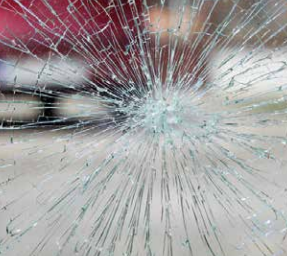 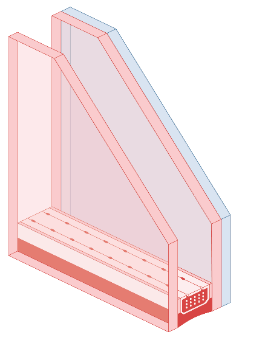 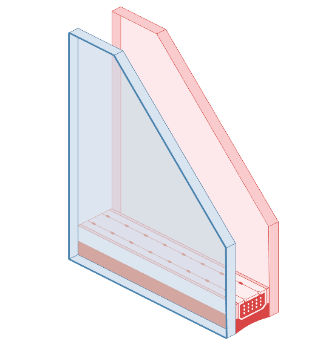 © KC Glas
19
14-11-2024
[Speaker Notes: Lamineren gebeurt door het glas met folie aan elkaar te plakken, zodat het niet versplinterd bij breuk.]
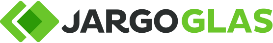 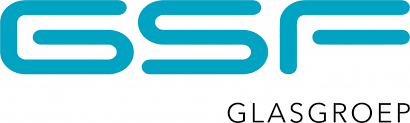 Hergebruik gecoat glas
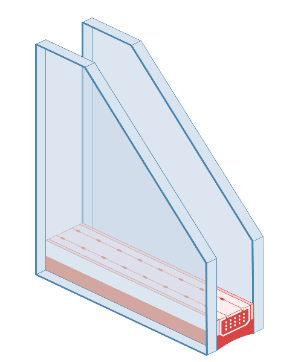 Low-e coating = verschillende laagjes metaaloxiden 
Verschillende kwaliteiten
Onder invloed van vocht -> aantasting


Wat zijn de mogelijkheden van gebruikte low-e coatings in triple glas?
Effect veroudering op emissiviteit low-e coating
Effect demontage op emissiviteit en visuele kwaliteit
Effect verwijderen coating op glaskwaliteit en betaalbaarheid
Hergebruikt basisglas + hergebruikt gecoat glas
20
14-11-2024
Onderzoekslijn Circulaire Waarden van Architectuur
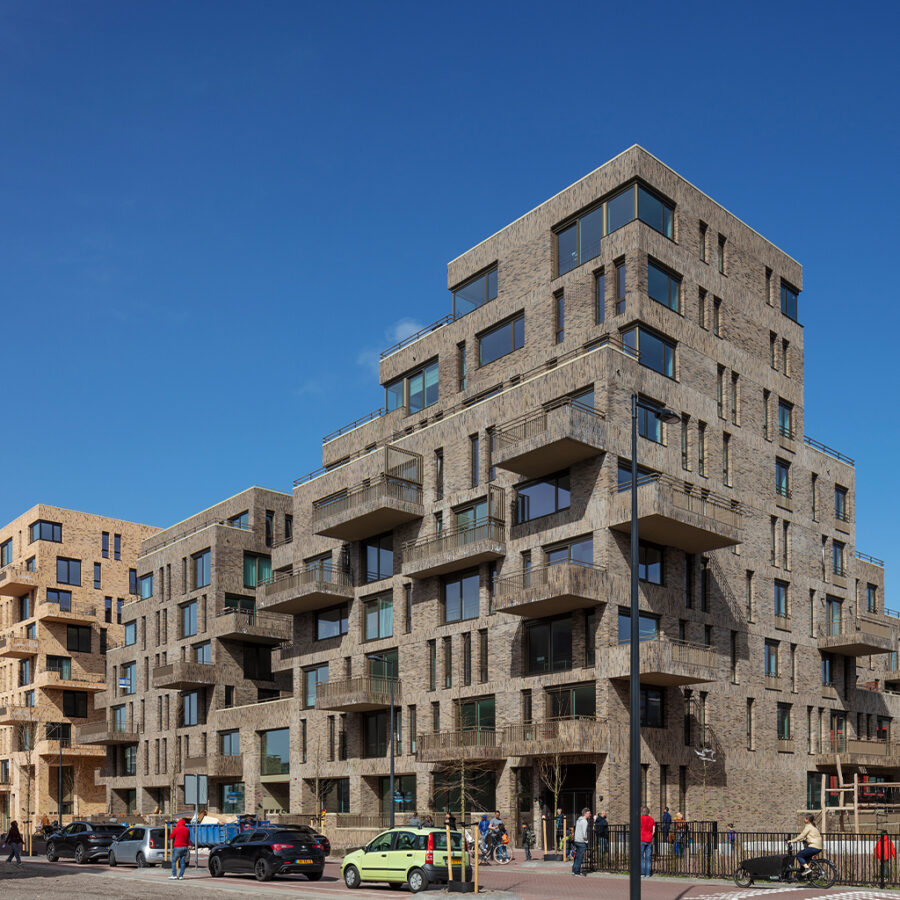 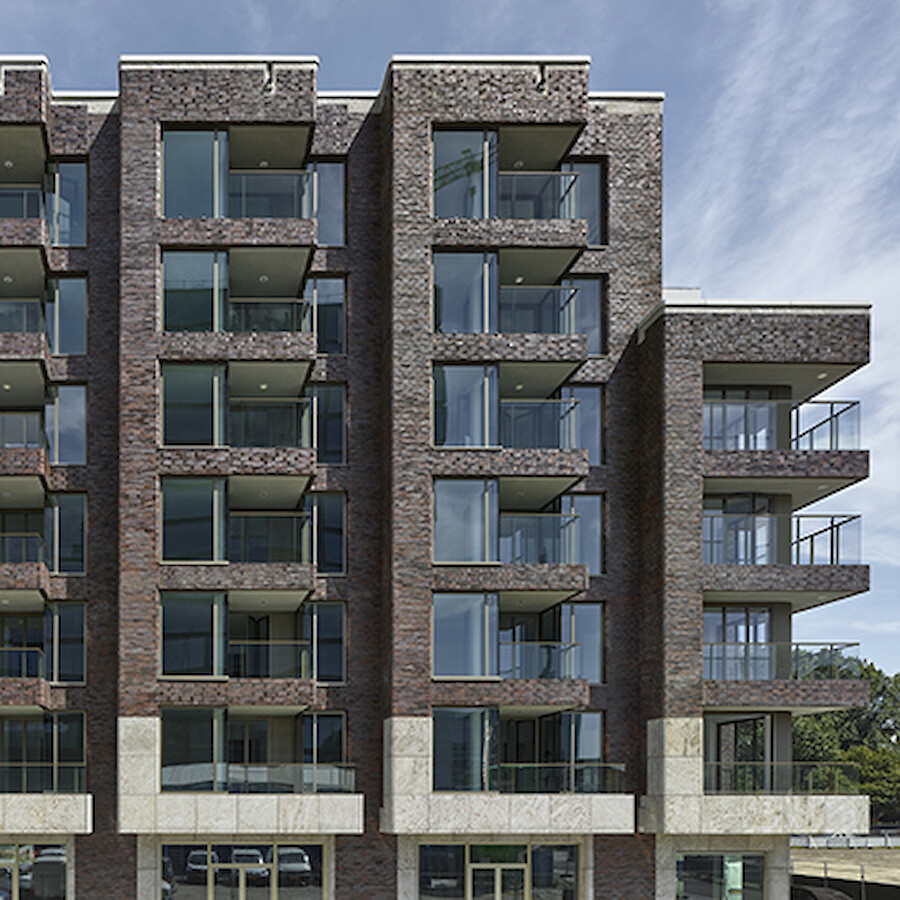 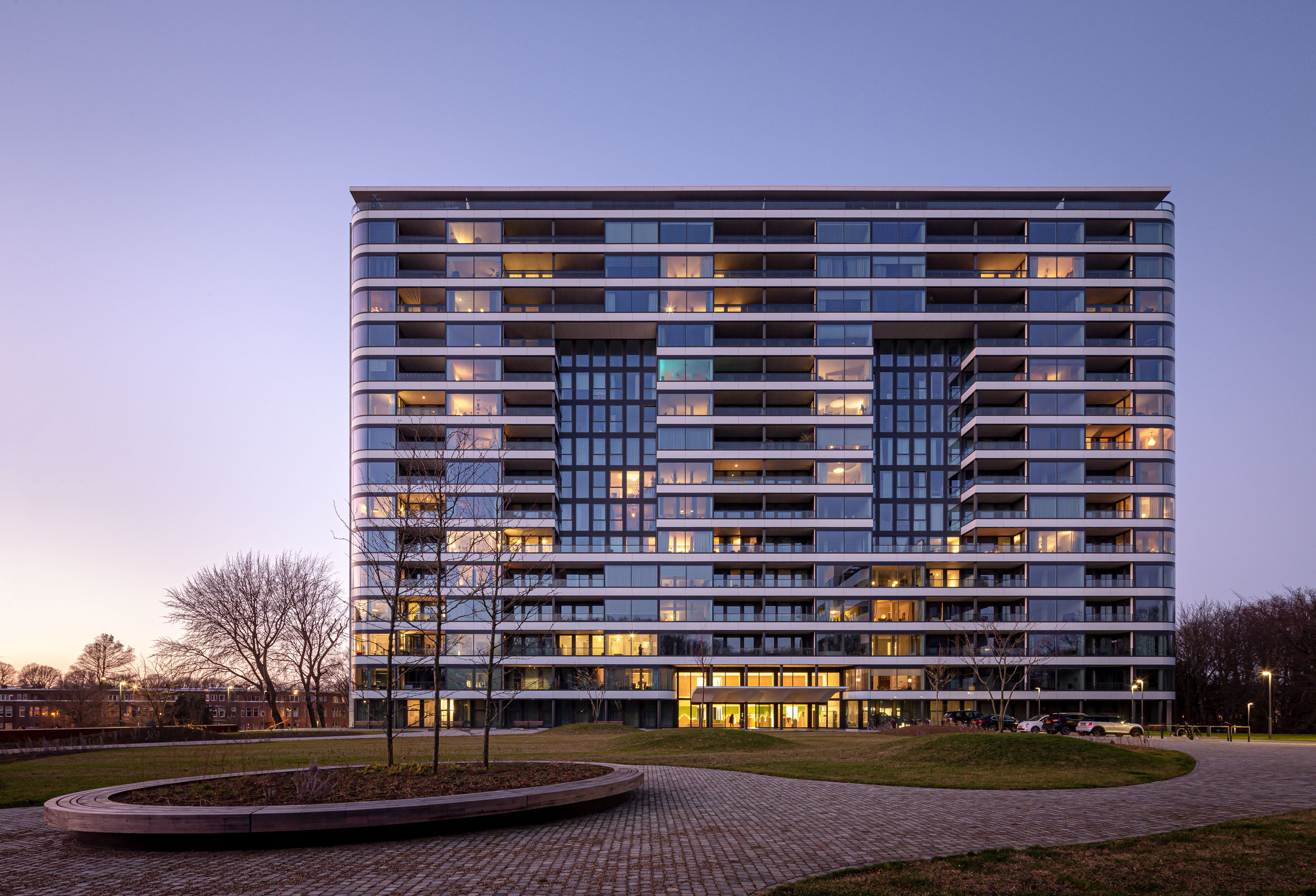 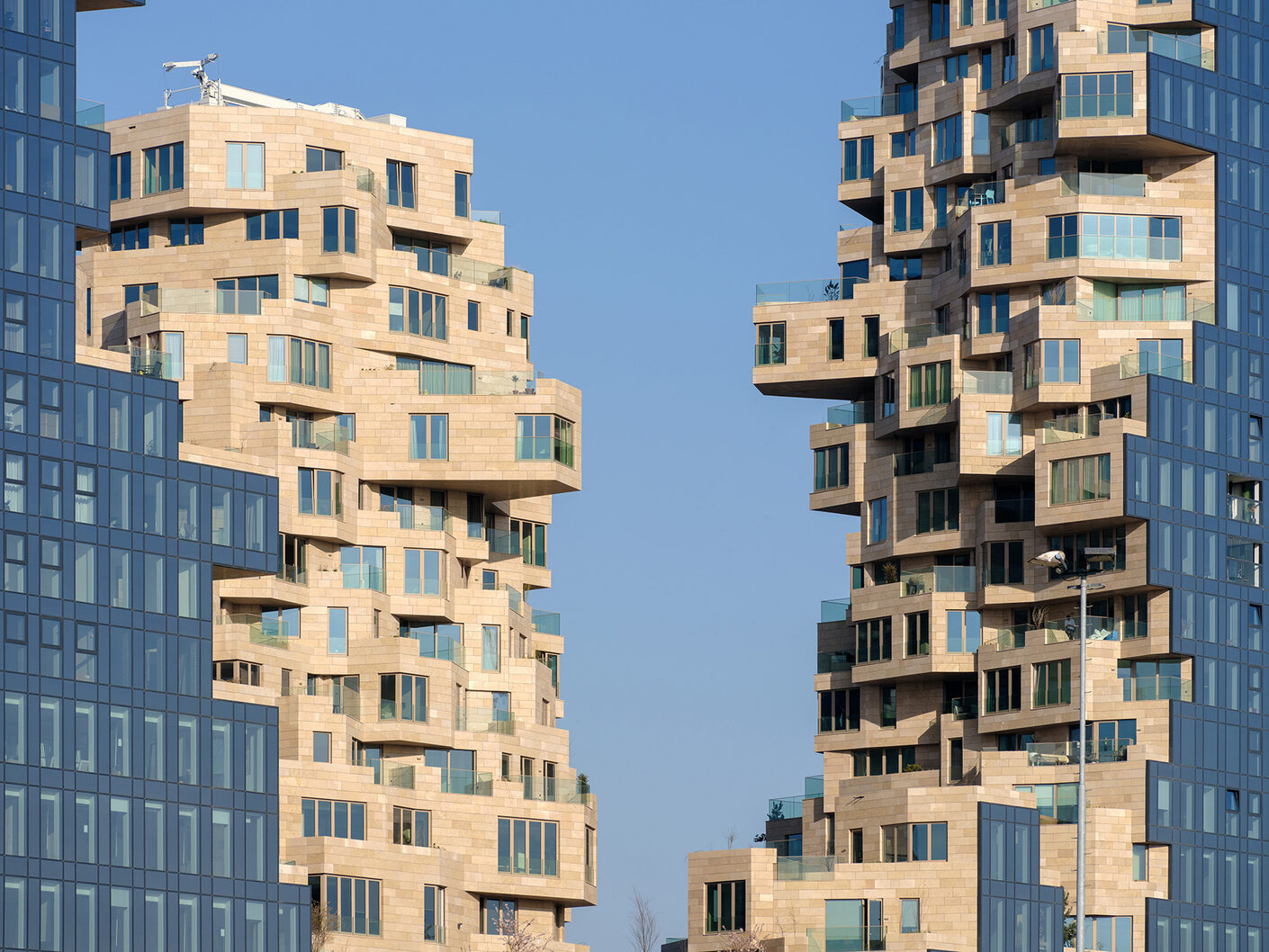 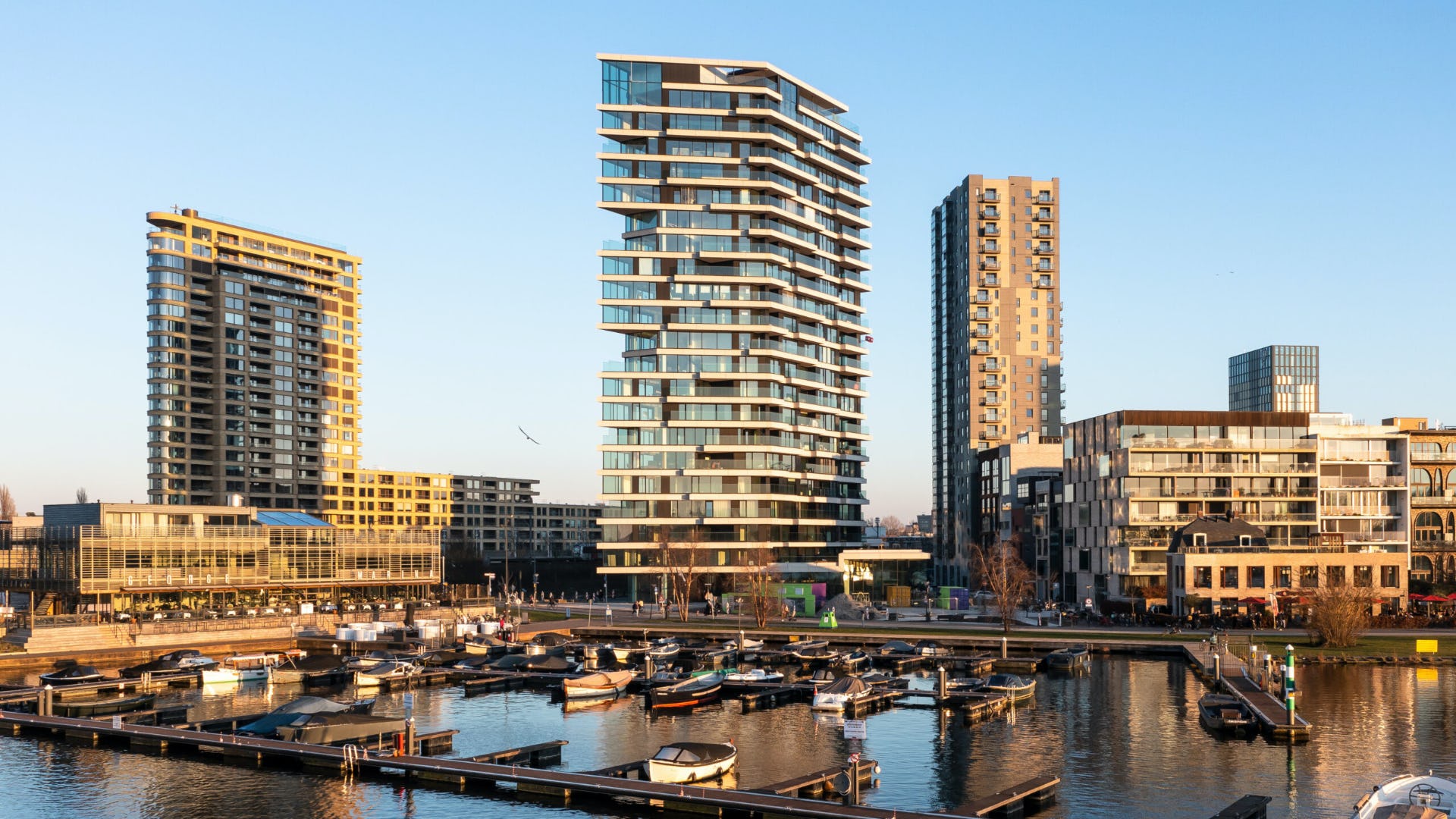 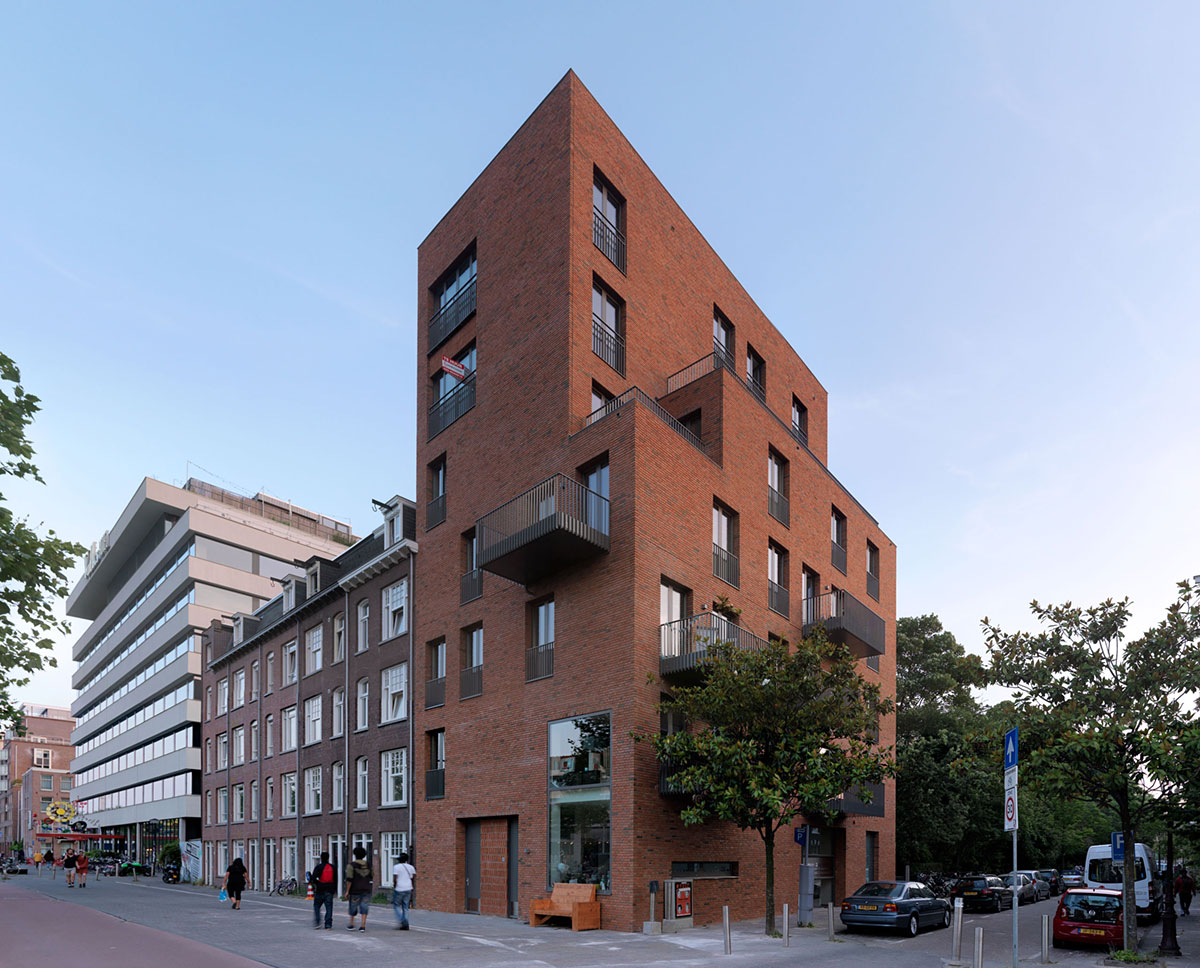 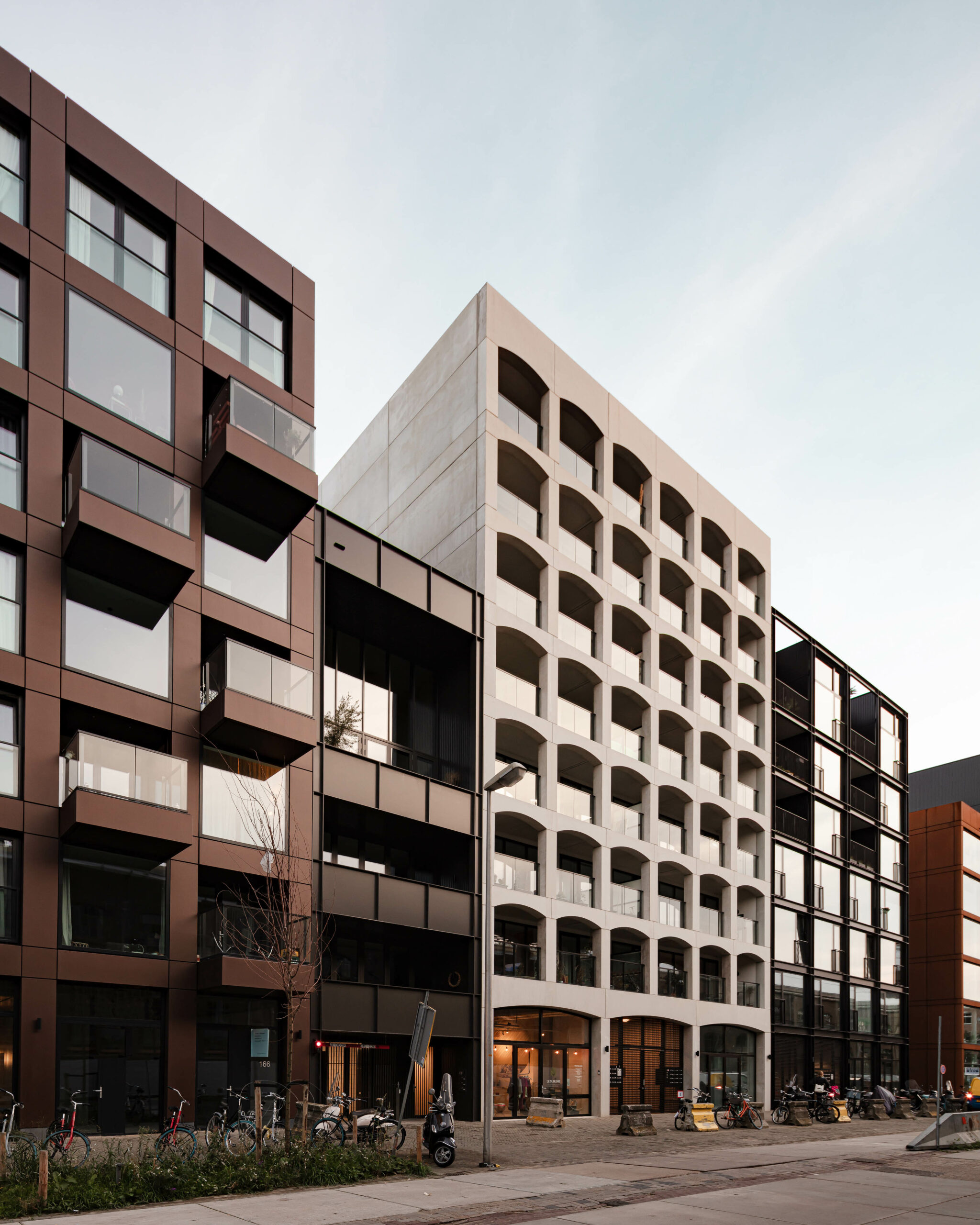 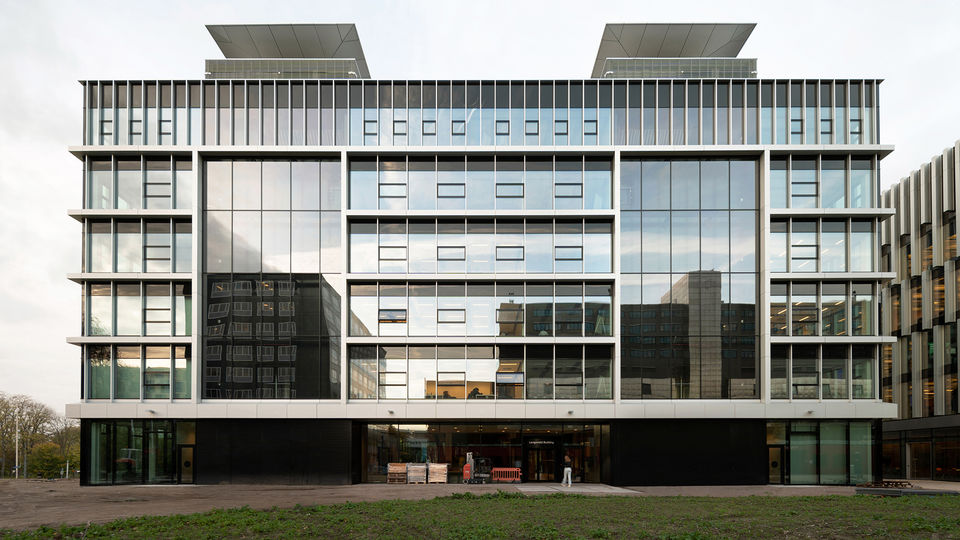 13 architectenbureaus + 2 ingenieursbureaus (abt + arup)
Winhov – Cepezed – MVRDV – M3H – Ronald Janssen – Paul de Ruiter – Bedaux de Brouwer – Team V – Cie. – Prosman De Wit – Bureau SLA – LEVS – LIAG
21
14-11-2024
Onderzoekslijn Circulaire Waarden van Architectuur
Verlengen van de levensduur van woongebouwen (> 100 jaar) worden om waardeverlies van gebouw en gebruikte materialen te voorkomen 
Architectonische randvoorwaarden
(Gebruiks-)technische randvoorwaarden
financiële randvoorwaarden
milieutechnische randvoorwaarden
Serious game Buildings for all Futures 
Gericht op toekomstscenario’s
22
14-11-2024
[Speaker Notes: Serious game Building for all futures: toekomstscenario’s:
Sterke vergrijzing;
Enorme bevolkingsgroei, onder andere door migratie;
Bevolkingskrimp, bijvoorbeeld door een volgende pandemie, en behoefte aan andere functies.
 
Niet overdimensioneren maar ontwerpen op aanpasbaarheid.
 
Alle facetten van ons woongebouwen (plattegronden, doorsneden, gevels en constructie) moeten ergens in de toekomst als de functionele vraag verandert op een relatief eenvoudige wijze aangepast kunnen worden.
 
Daarnaast: 
Gebouwen moeten gekoesterd worden;
De gebouwen moeten sociale inclusie versterken;
niet alleen rekening houden met architectonische en (gebruiks-) technische, maar ook financiële en milieutechnische randvoorwaarden;
Beheer van deze gebouwen.]
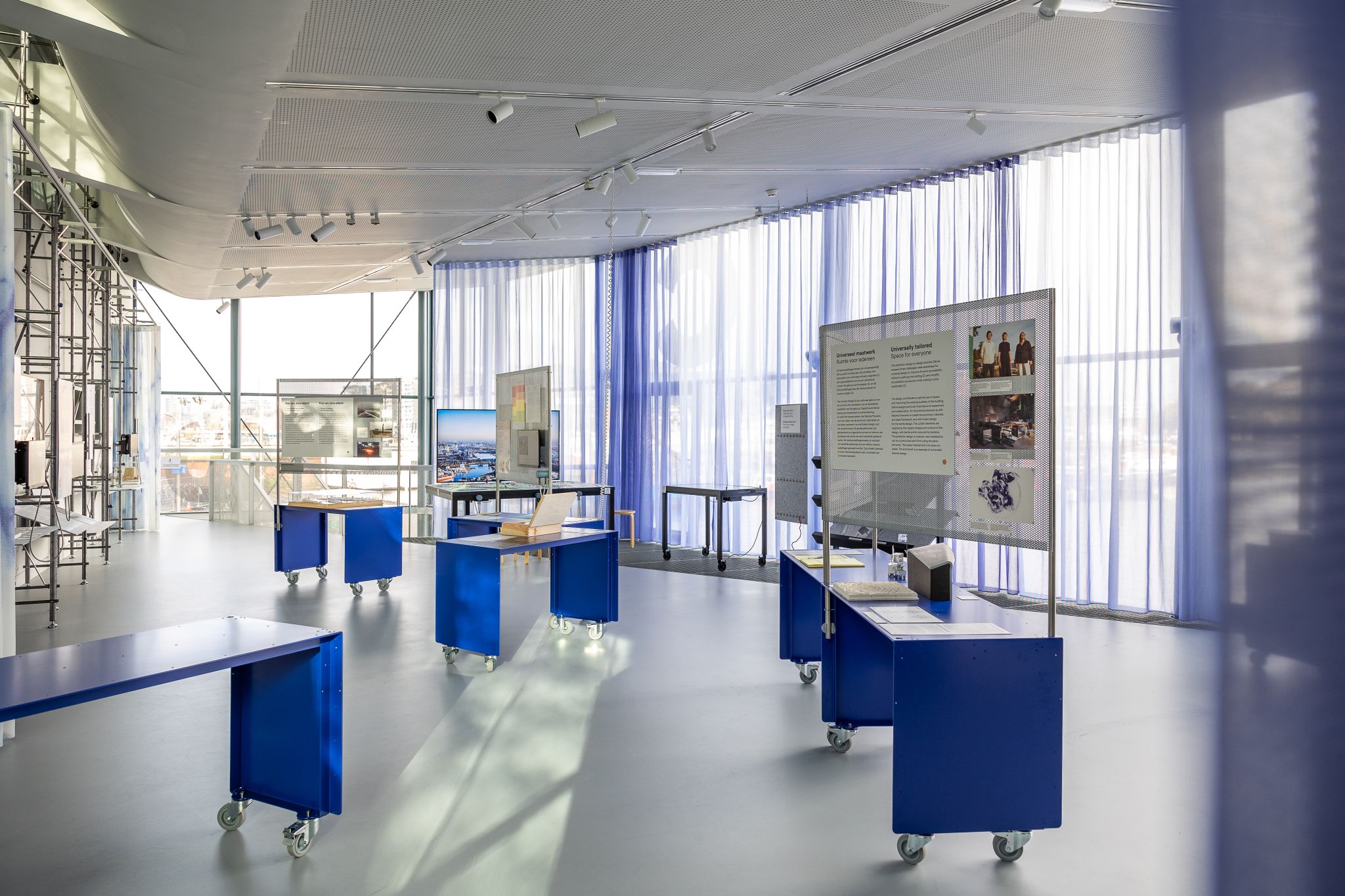 SLOW HOW – RUIMTELIJK ONTHAASTEN
Circulaire Waarden van Architectuur (CirWa)
How buildings learn
Brand, 1992
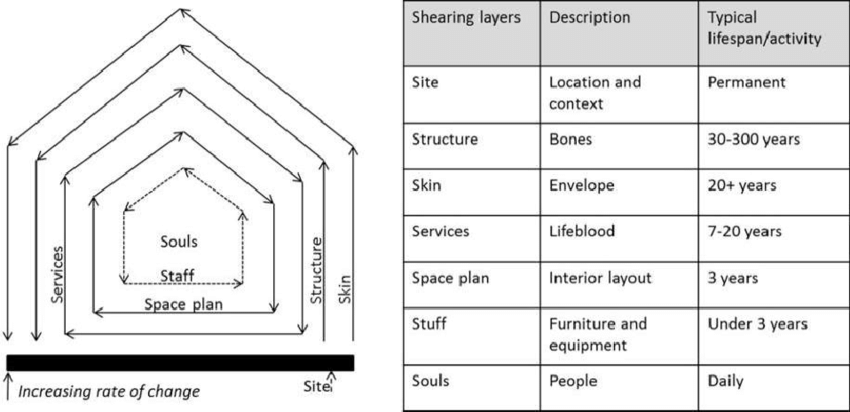 300 jaar
Gevel beeldbepalend architectuur; levensduur gevel = levensduur gebouw
24
14-11-2024
Onderzoekslijn Biobased & Regeneratief Bouwen
Strategie: ontwerpen en bouwen met lokale, biobased materialen
Meest gebruikte biobased materiaal is hout
Convenant houtbouw
Vanaf 2025  20% woningproductie in de MRA van hout en andere biobased materialen
Convenant houtbouw
Vanaf 2025  20% woningproductie in de MRA van hout en andere biobased materialen
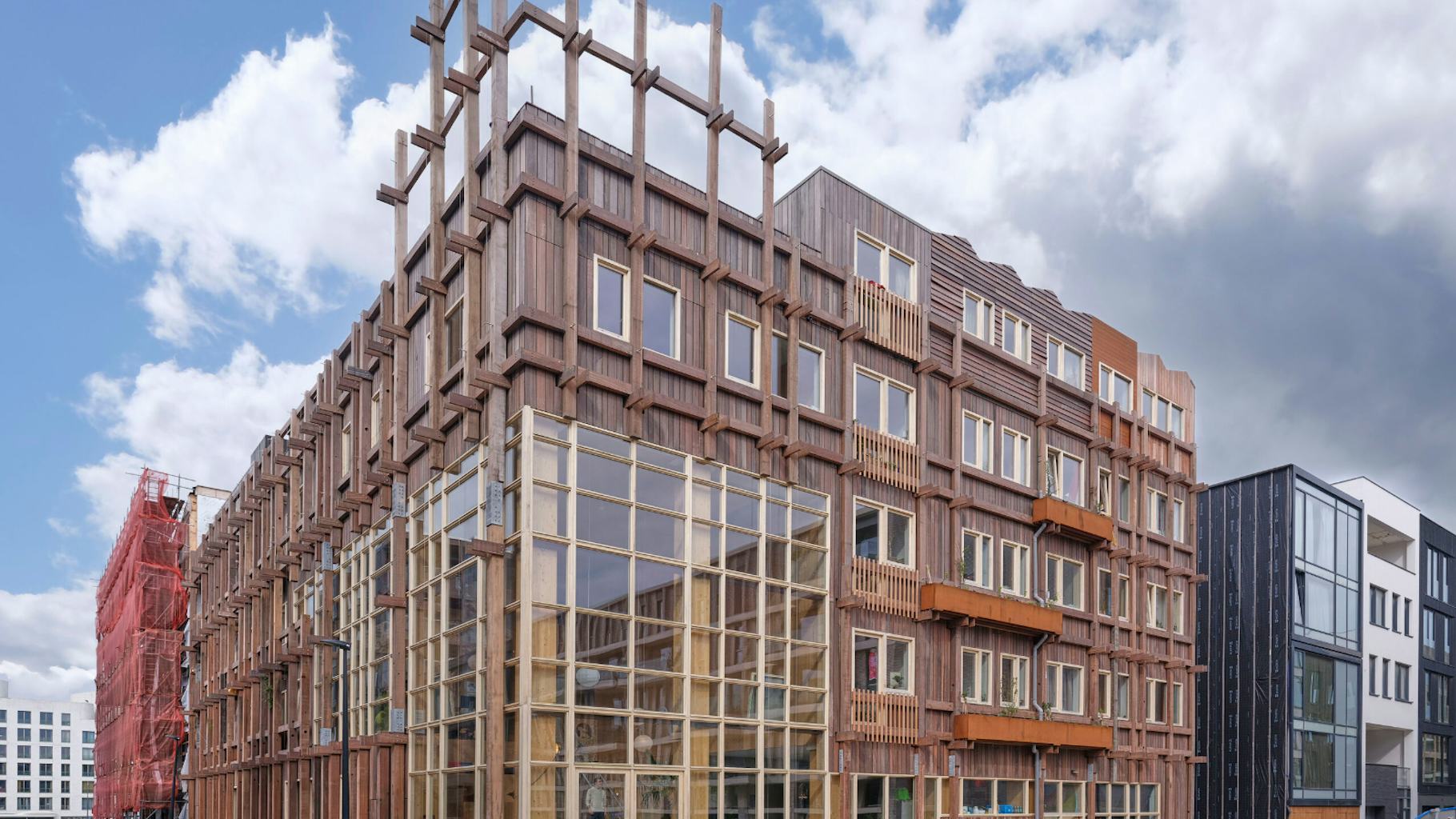 Bron: Jeroen Mush, ARC24: Wooncoöperatie De Warren, Amsterdam - Natrufied architecture (dearchitect.nl)
25
14-11-2024
[Speaker Notes: Hout is op dit moment het meest toegepaste biobased bouwmateriaal. In 2019 bedroeg hout 7% van het totale volumeaandeel bouwmaterialen, sindsdien neemt dat percentage door nieuwe ambities toe (onder andere in de Green Deal Convenant Houtbouw) [6,7]. Maar met hout alleen redden we het niet. Ten eerste hebben bomen een lange groeitijd waardoor ze niet snel hernieuwbaar zijn en ten tweede is het Nederlandse landschap niet erg geschikt om op grote schaal hout te produceren. De bossen van Staatsbosbeheer leveren nu bijvoorbeeld slechts 10% van het hout dat we in Nederland gebruiken, de overige 90% wordt uit het buitenland geïmporteerd [8]. Zelfs als we meer bomen zouden planten zouden we daarmee niet NU een grote volume hout kunnen genereren maar pas over tientallen jaren. Om de transitie naar biobased bouwen te versnellen zullen we ook naar andere materialen moeten kijken.]
Onderzoekslijn Biobased & Regeneratief Bouwen
Alternatieven uit regeneratieve bronnen
Landbouw, bosbouw en zeelandbouw
Specifiek voor de bouw geteeld of afval- of restproduct
Hennep, lisdodde, miscanthus, vlas, riet, stro, bamboe, zeewier, …
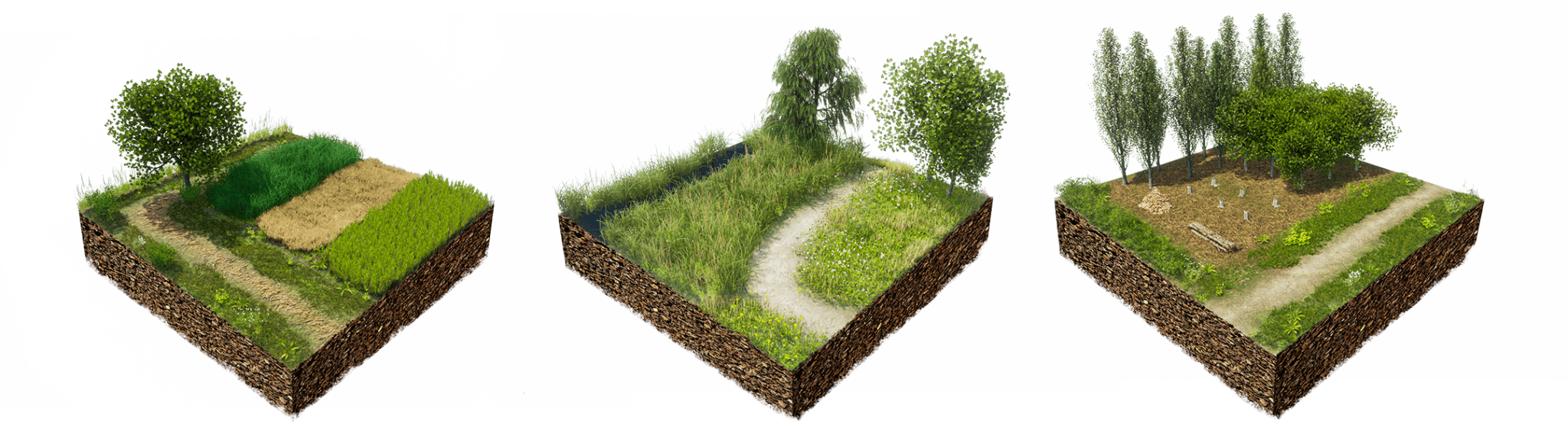 Bron afbeelding: Laarakker, A, 2022. Kan biobased bouwen uit? “Hennep en vlas leveren bijna evenveel op als graan”
26
14-11-2024
Onderzoekslijn Biobased & Regeneratief Bouwen
Onderzoeksfocus
Technische en ontwerpvraagstukken
Gebouwschil, met name de gevel
Onderzoek en ontwerpen vanuit het materiaal (material driven design)
Koppelkansen met andere transities
De transitie naar 100% biobased is een belangrijk uitgangspunt
27
14-11-2024
[Speaker Notes: Koppelkansen: we hebben te maken met veel maatschappelijke opgaven en kunnen door slim te koppelen aan meerdere transities en/of uitdagingen bijdragen.]
Veroudering Biocomposieten
Aanleiding: vraag van Biopanel
Routemarkering en informatiepanelen van PLA en hennep
Stap naar gevelbekleding
Heeft veroudering door weerfactoren invloed op de mechanische en esthetische eigenschappen van het materiaal?
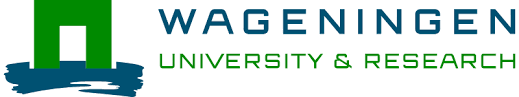 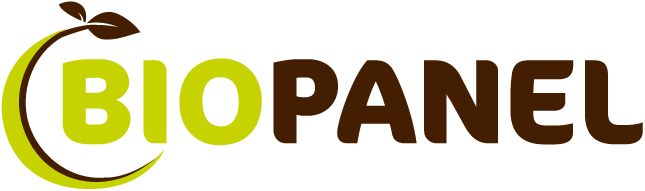 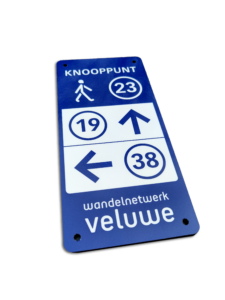 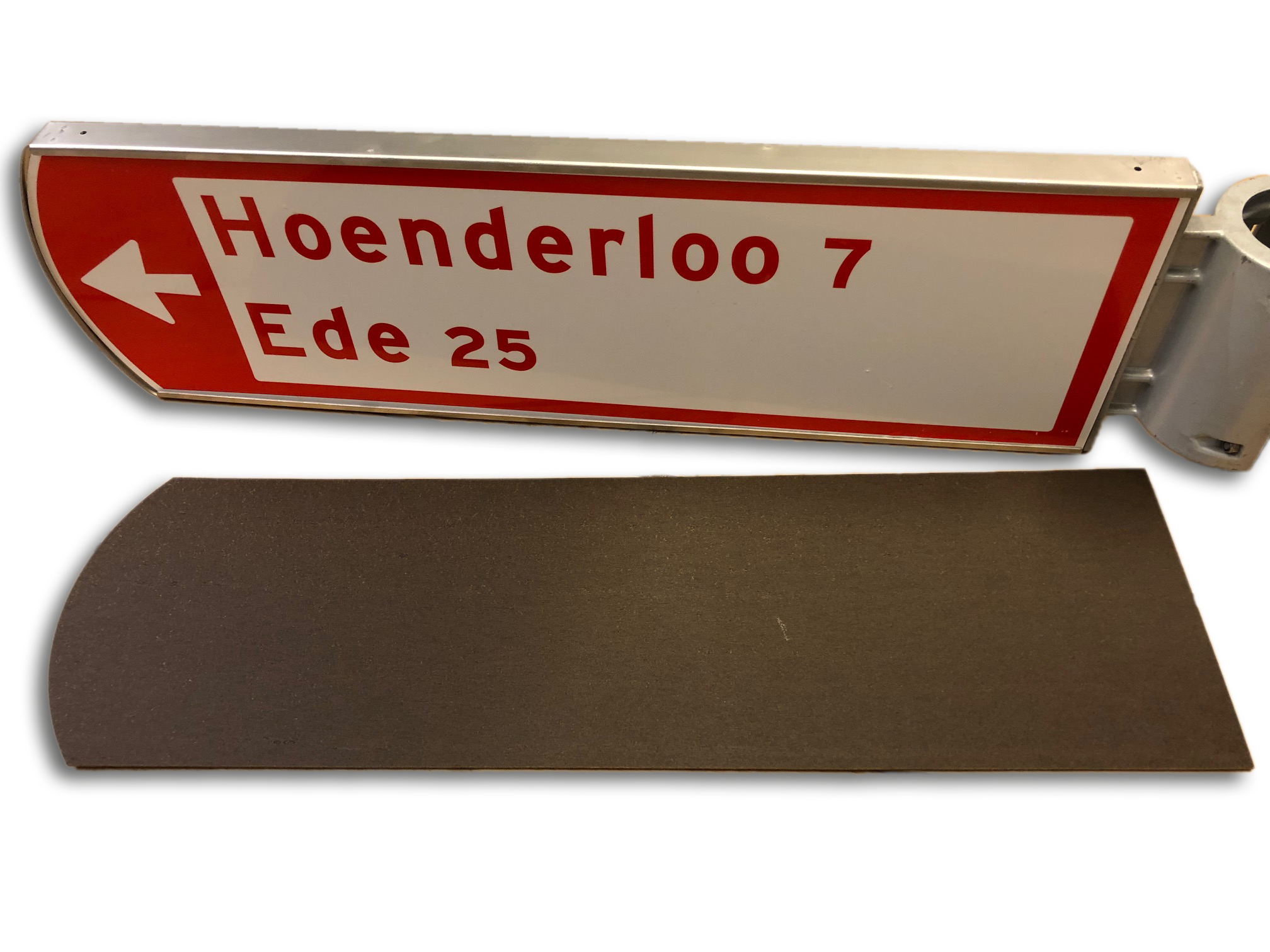 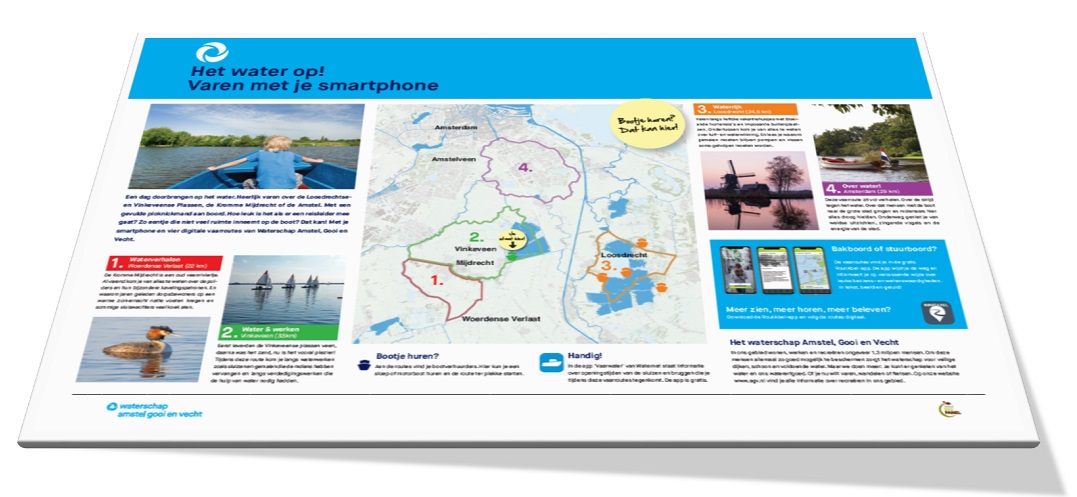 28
14-11-2024
Bron afbeelding: Toepassingen – BioPanel
Veroudering Biocomposieten
Verouderingstijden
Natuurlijk verouderd
Versneld verouderd
Niet verouderd
500 uur
(3 weken)
2000 uur
(12 weken)
0 weken
1 jaar
3 jaar
Geteste materialen
Biopanel
Materialen geproduceerd voor onderzoek
PLA en hennep
PLA en hennep
100% PLA
Andere vezel
UV-stabilisator
29
14-11-2024
Versnelde verouderingsproeven
UV-straling – vocht (sprayen) - vriezen
Verhoogde temperatuur
UV-straling – vocht (sprayen)
Waterabsorptie
Vocht - vriezen
Volgens
ISO 4892-3 en NEN-EN 1338
Afgeleid van 
ASTM D570 -98
Afgeleid van 
EN 321:2001
Volgens
ISO 4892-3
Geen standaard
Analyses
Fysieke eigenschappen
Mechanische eigenschappen
Dikte (mm)
Oppervlak (visueel)
Massa (g)
Charpy impact
Buigproef
30
14-11-2024
EN ISO 179-1
EN ISO 178
Veroudering Biocomposieten
Proefstukken
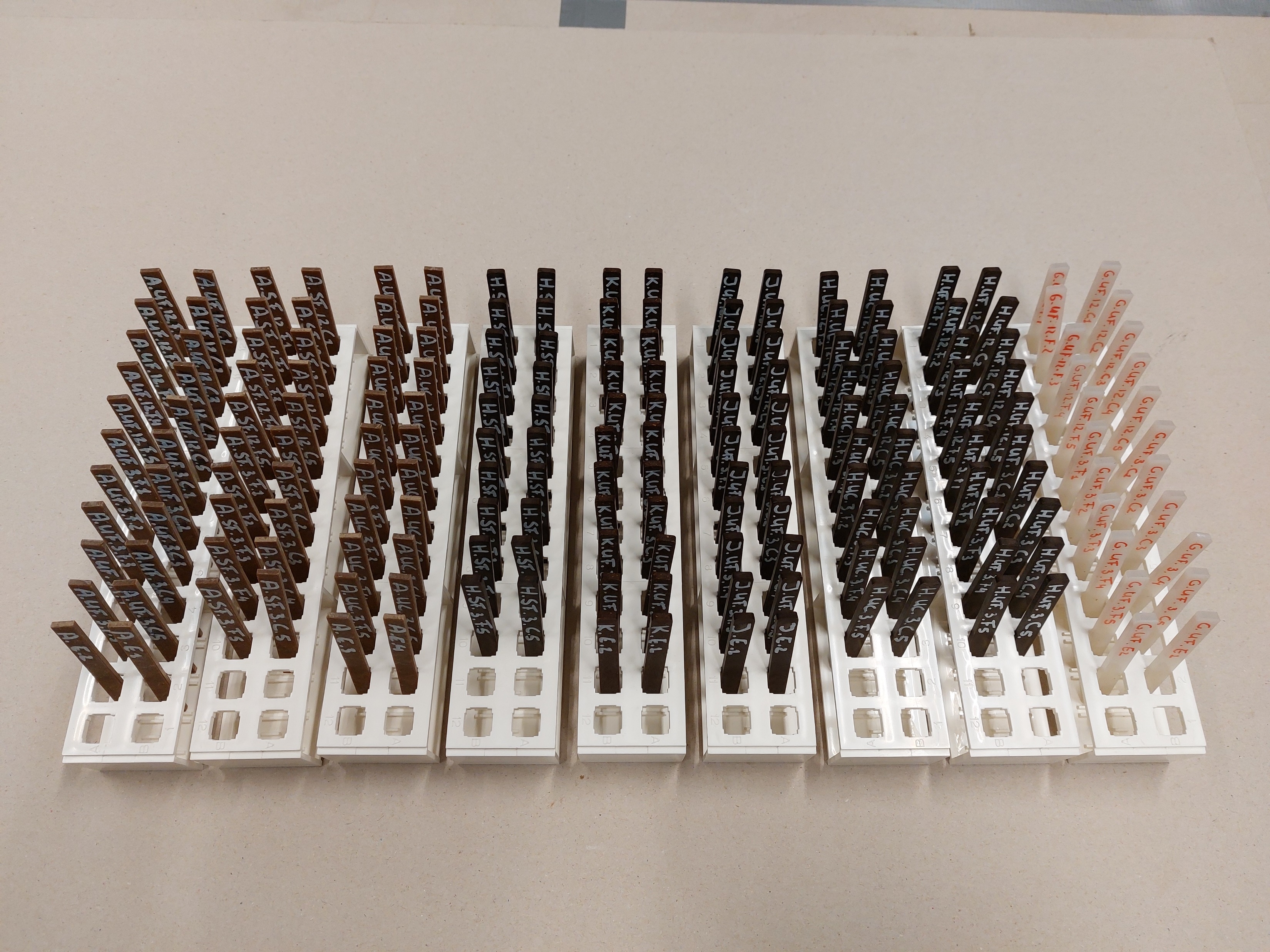 Bron afbeelding: foto Elsbeth van Battum
31
14-11-2024
Veroudering Biocomposieten
Uitvoeren versnelde verouderingstesten
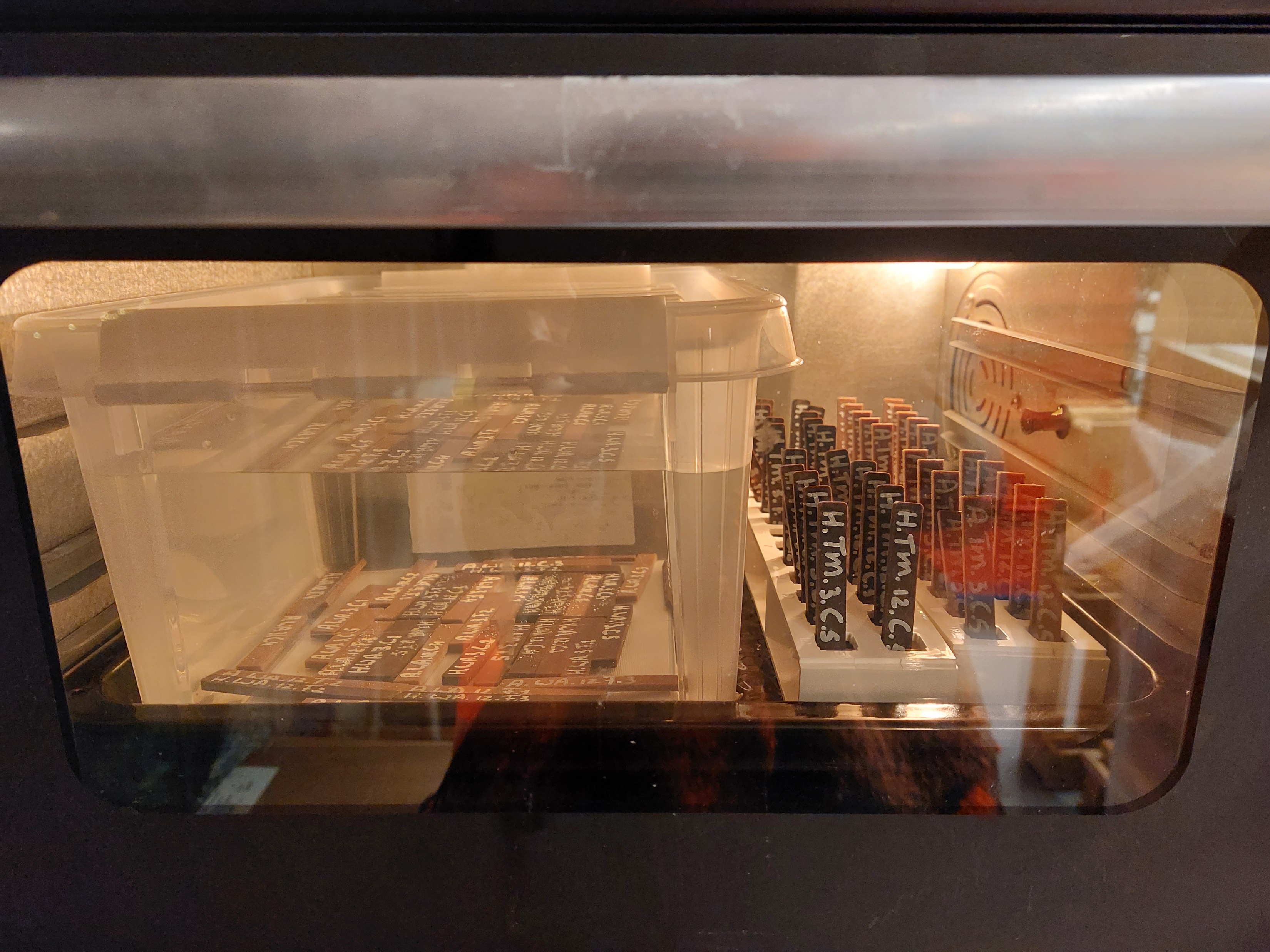 Waterabsorptie en temperatuurproef bij 50°C.
Testen in de verweringstester bij TNO.
Documenteren visuele kenmerken
32
14-11-2024
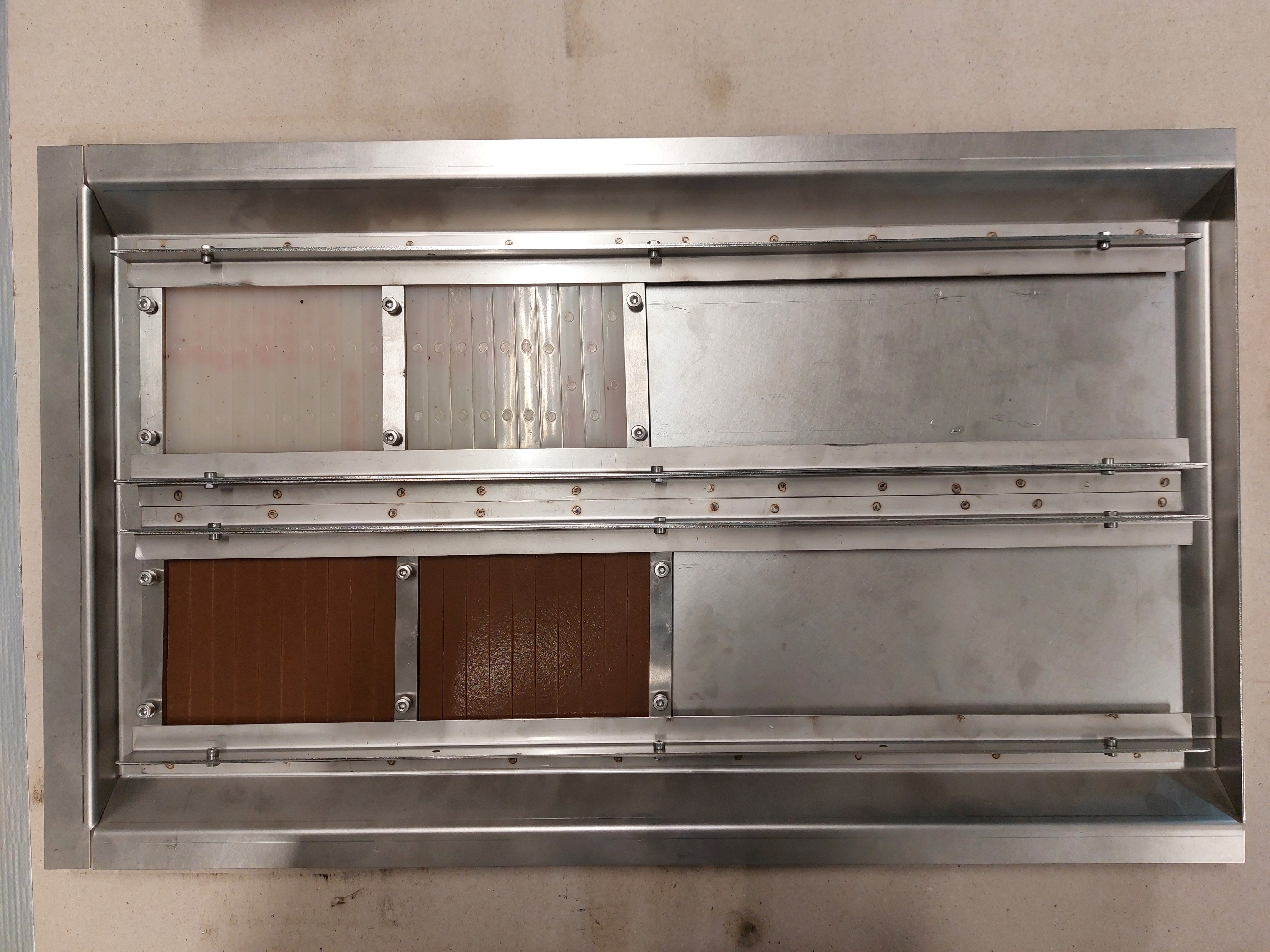 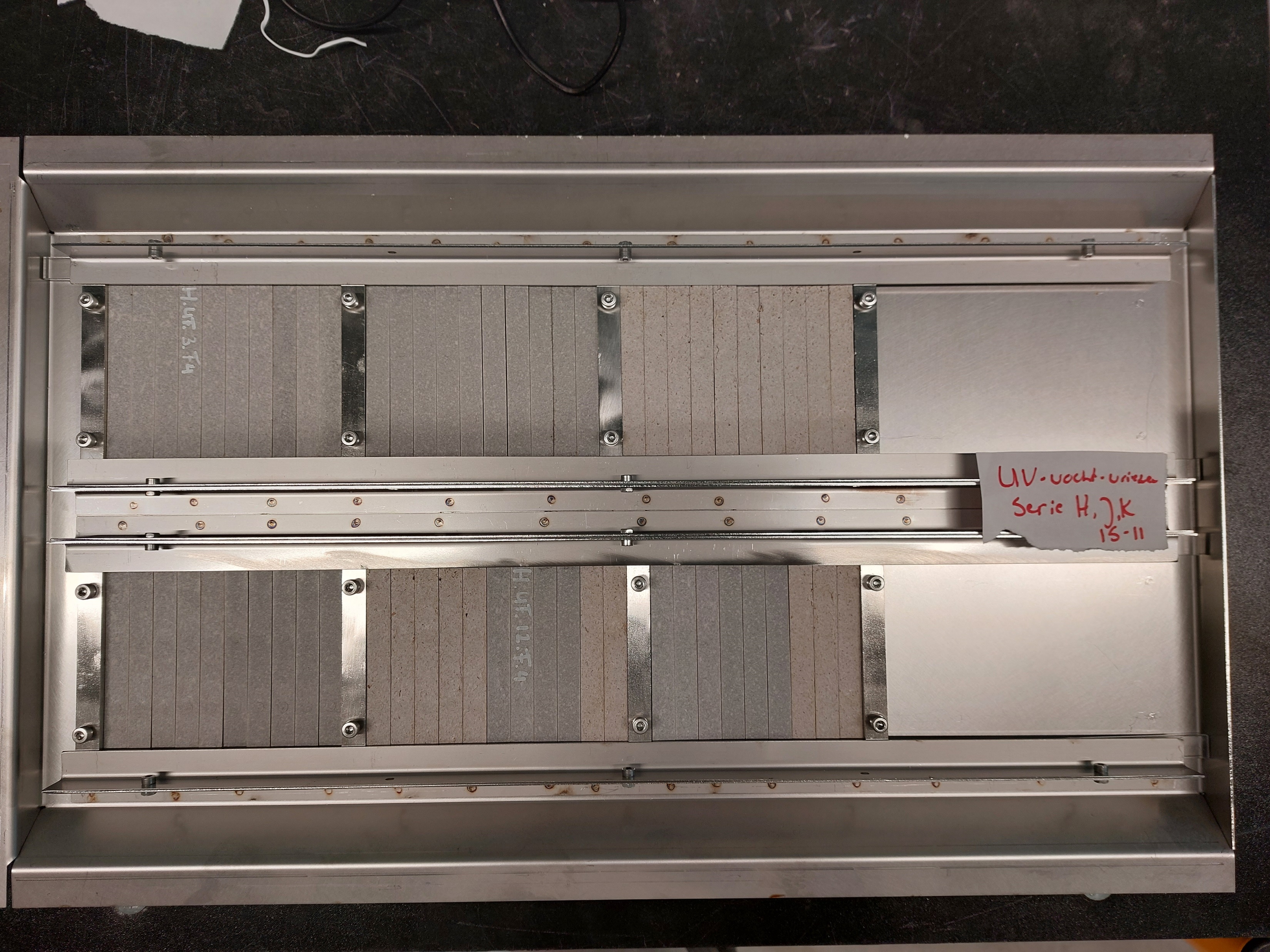 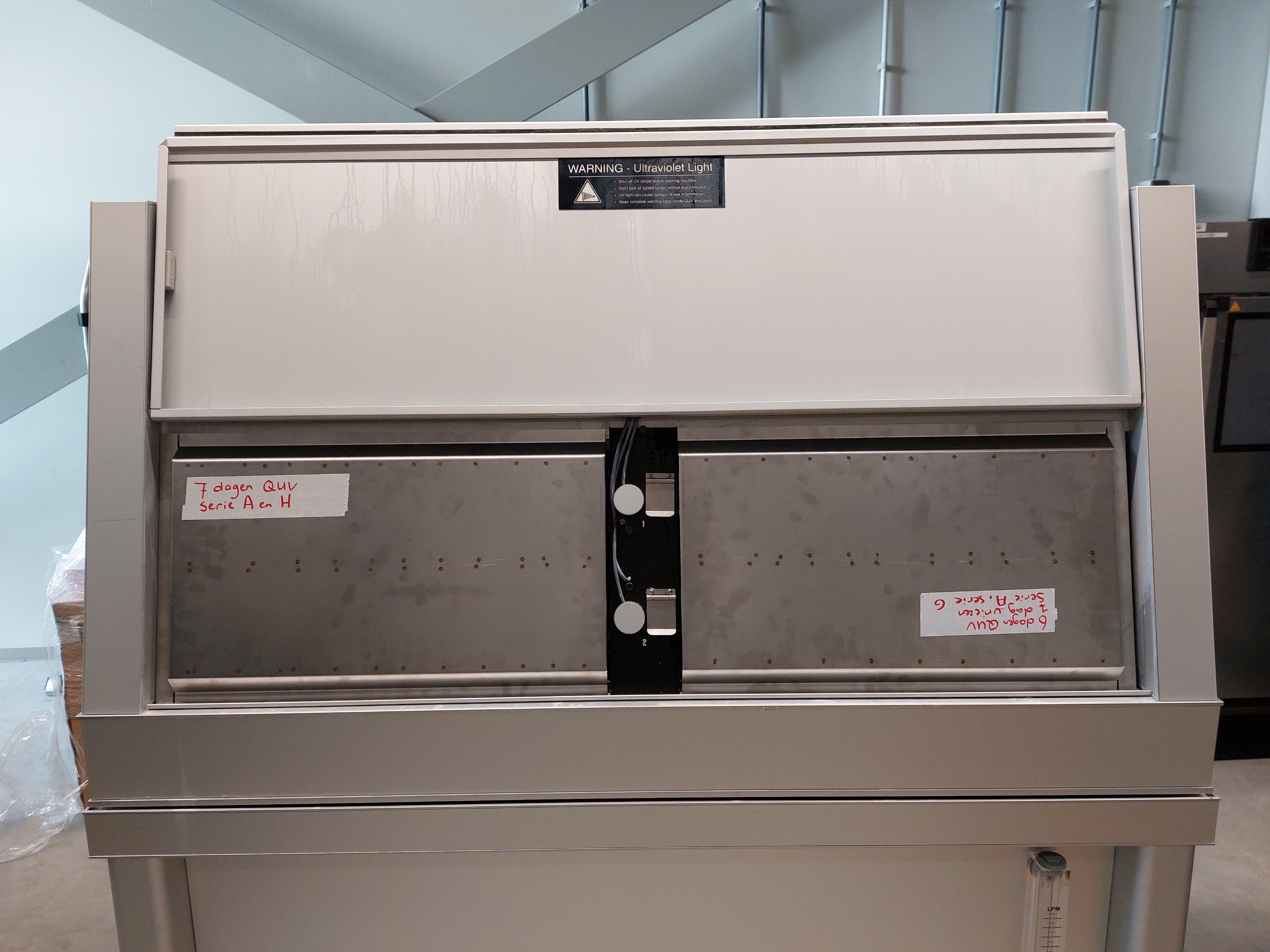 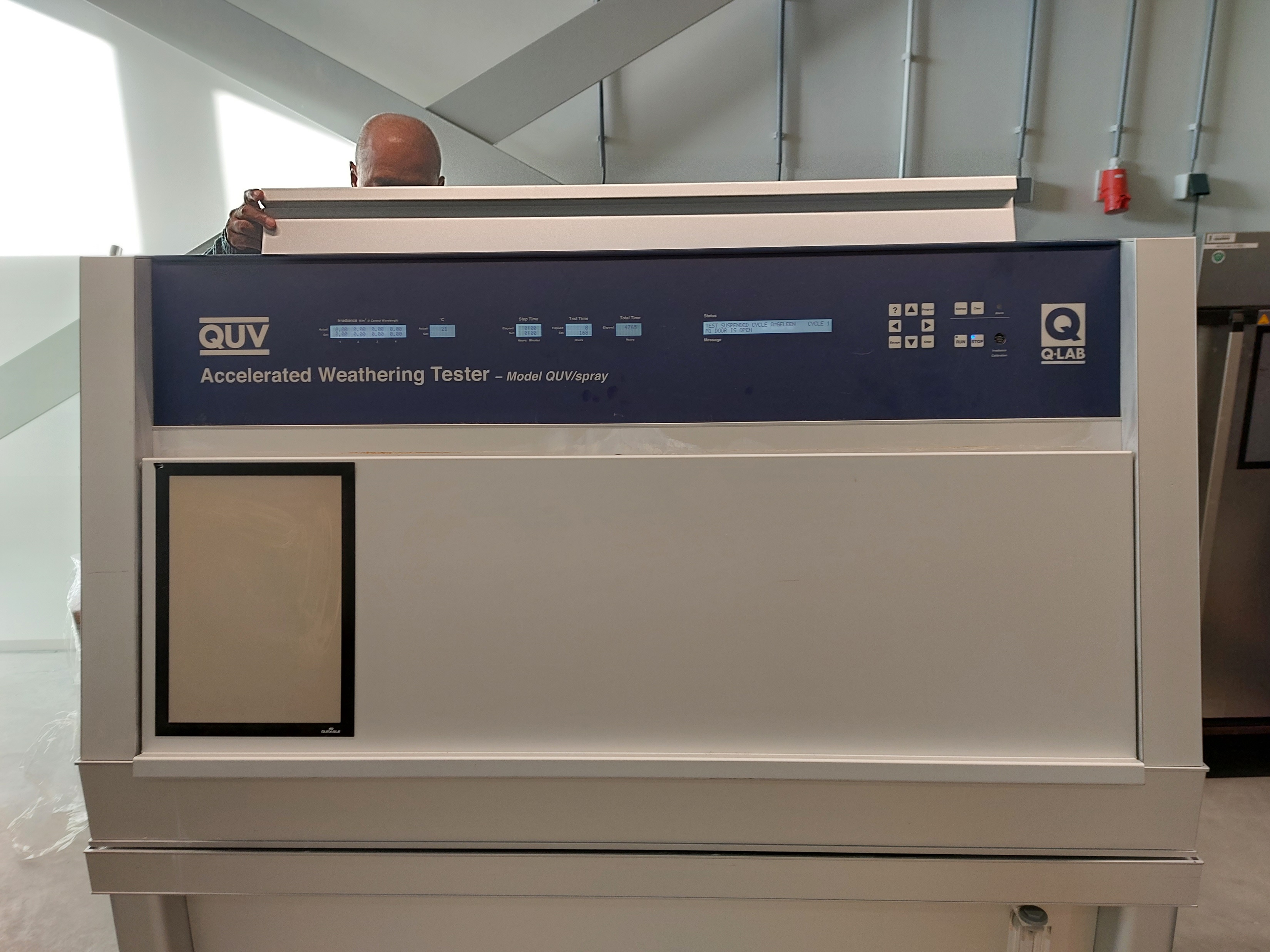 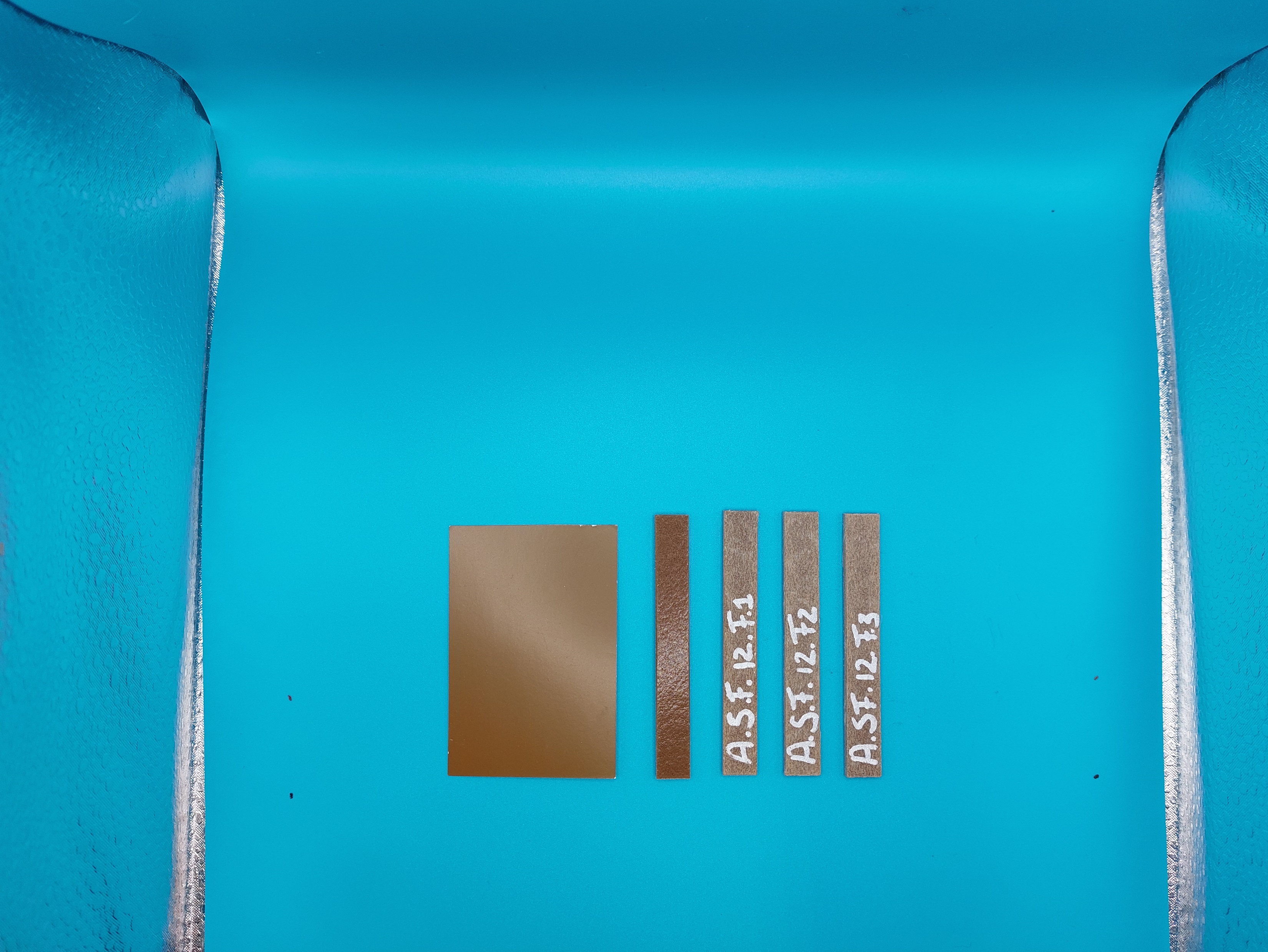 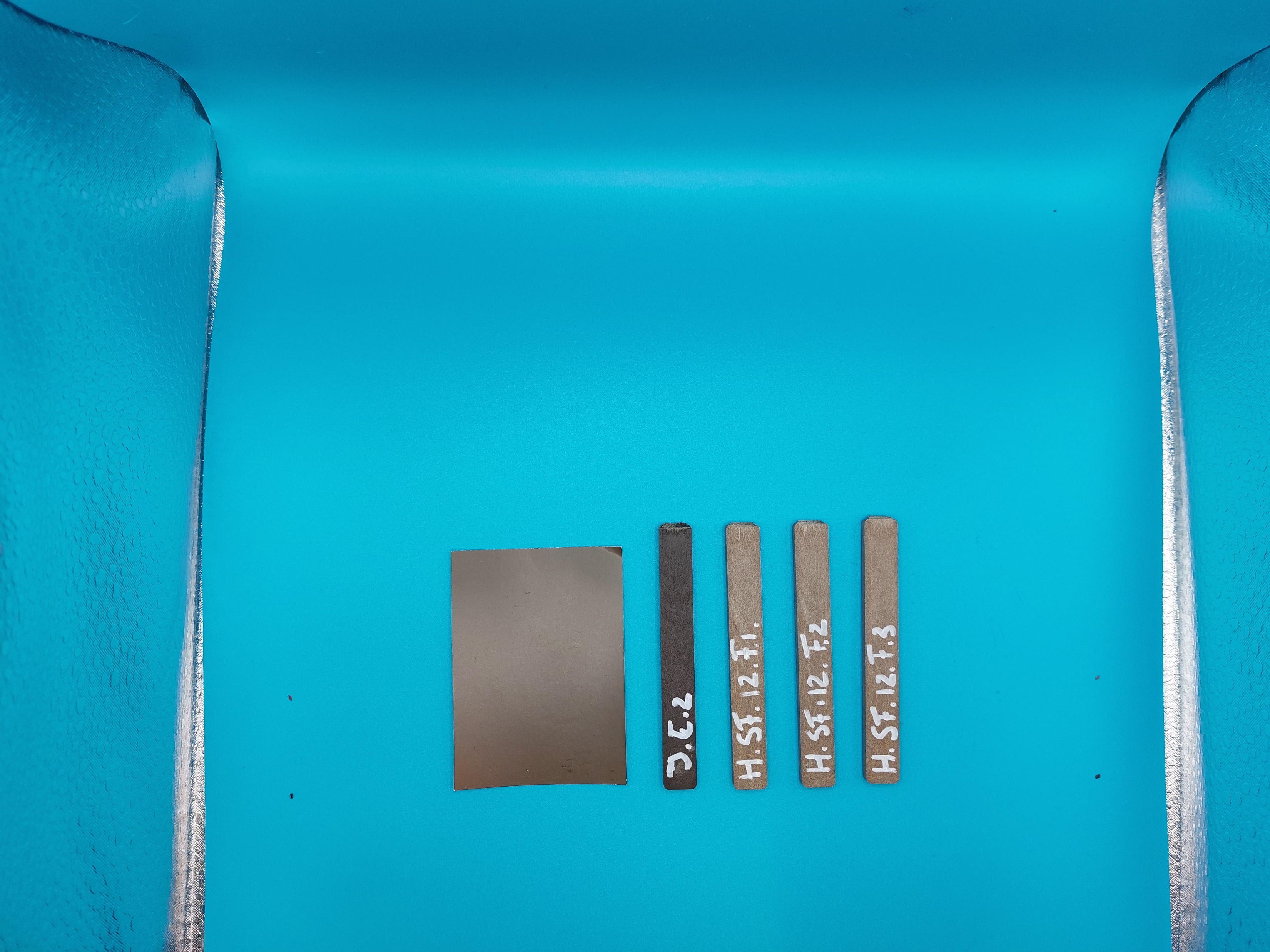 Veroudering Biocomposieten
Uitvoeren mechanische testen
De buigproef 
Ɛ-modulus 
Buigsterkte
rek bij breuk
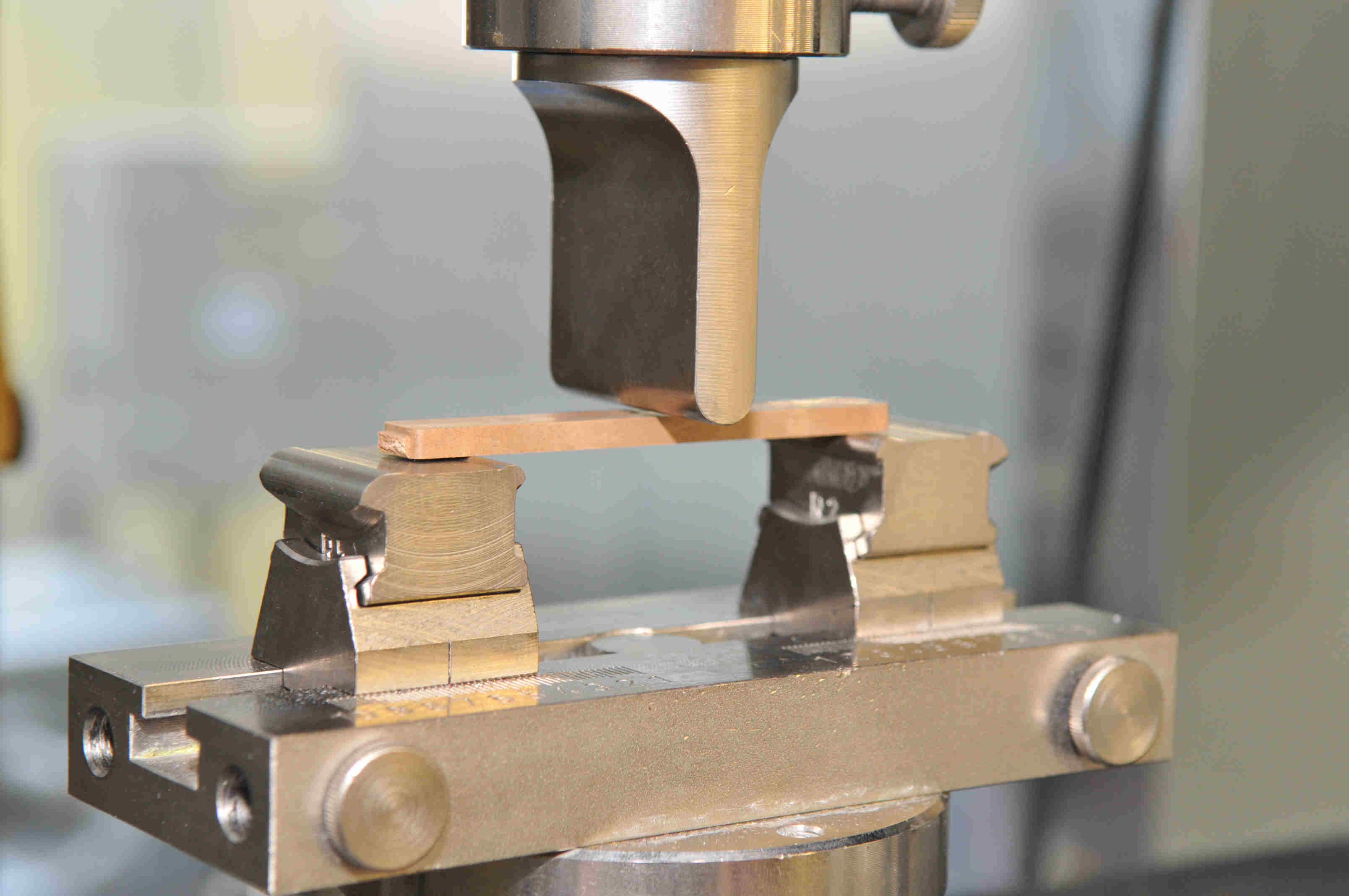 Bron afbeelding: foto Elsbeth van Battum
33
14-11-2024
Veroudering Biocomposieten
Voorlopige resultaten
Na 12 weken UV-straling -  vocht - vriezen
Bron afbeeldingen: Elsbeth van Battum
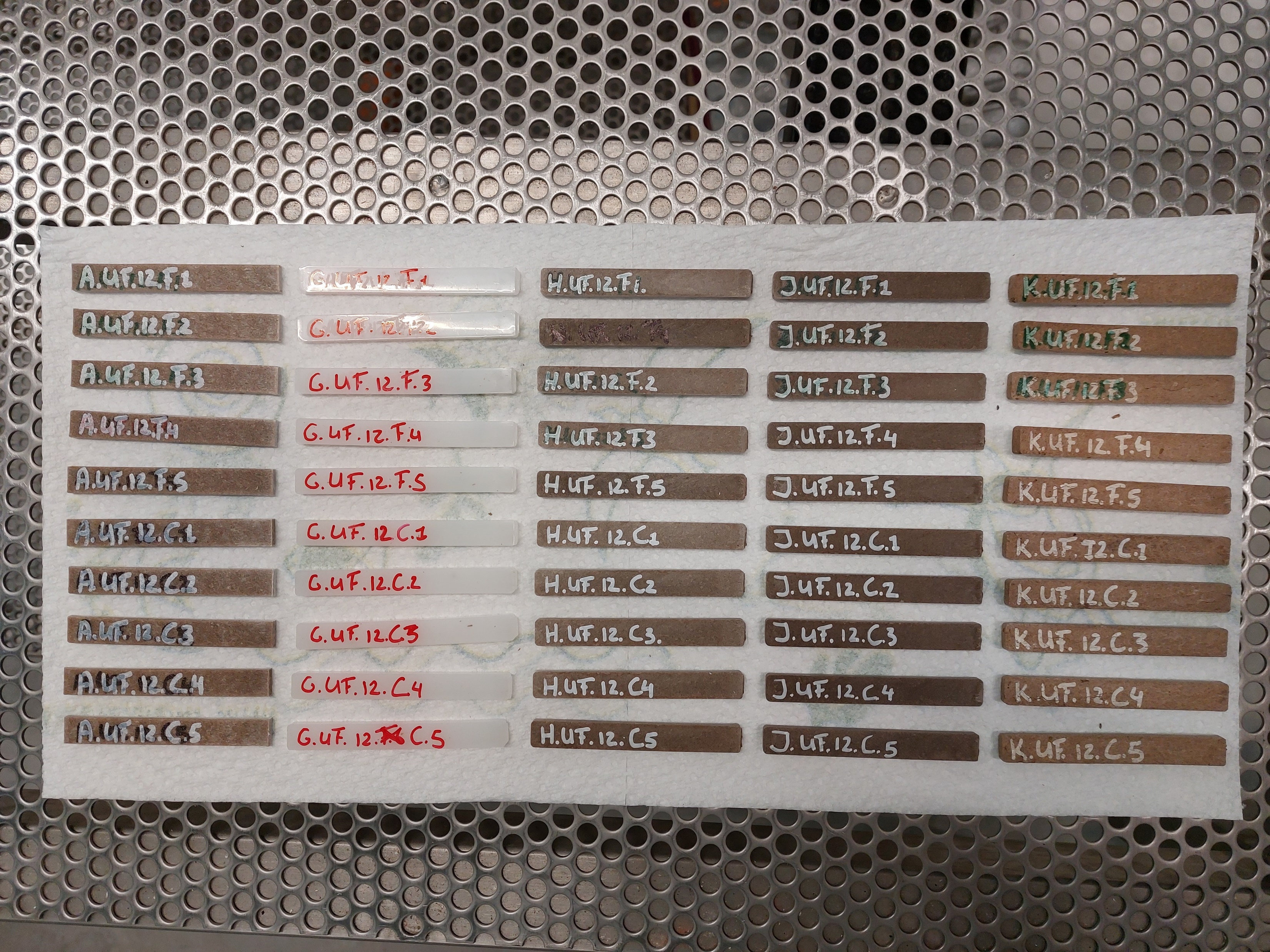 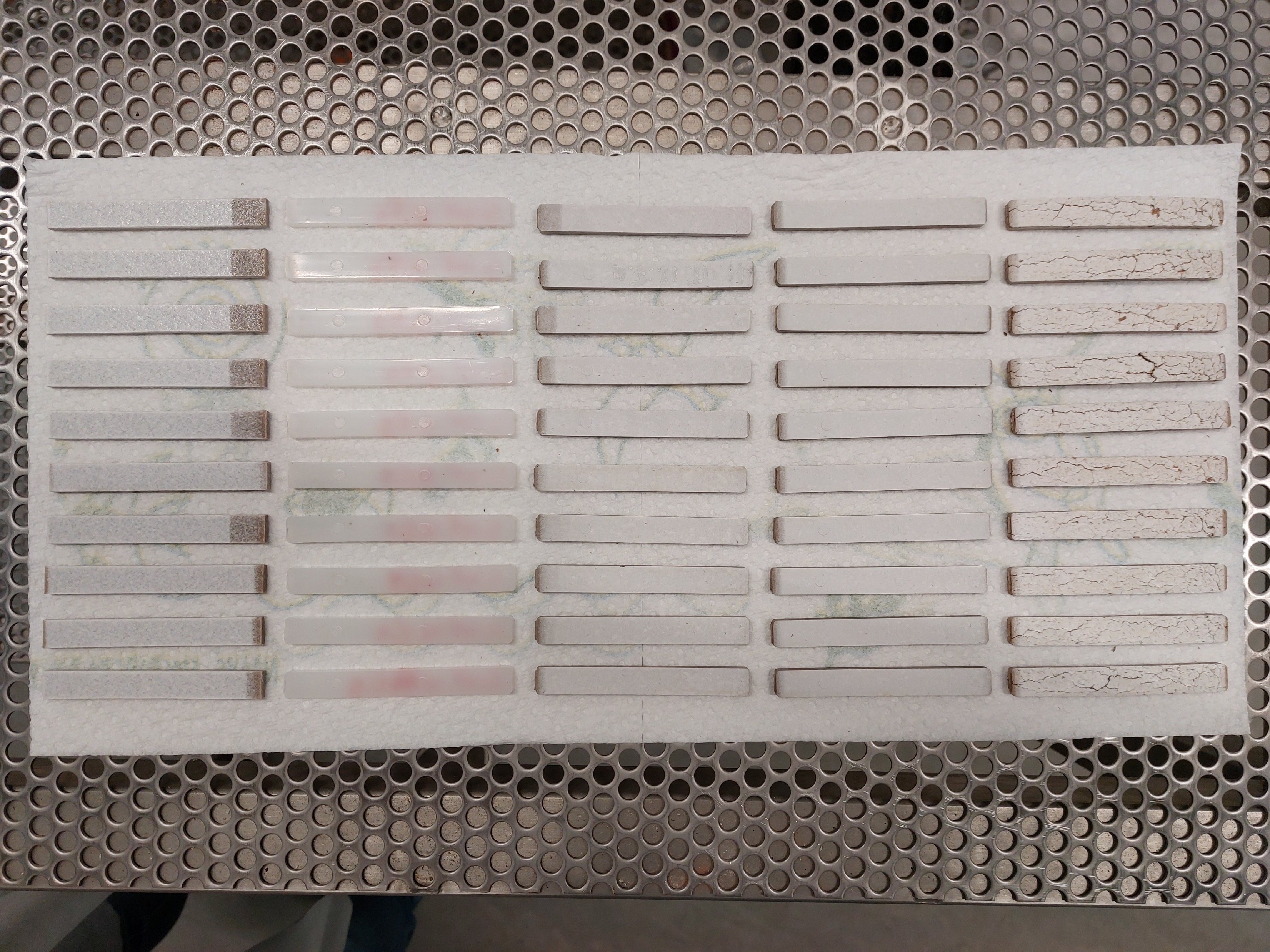 Niet geteste zijde
Geteste zijde
34
14-11-2024
Veroudering Biocomposieten
Tweede onderzoek uitgevoerd
Nabasco 
Myco composite
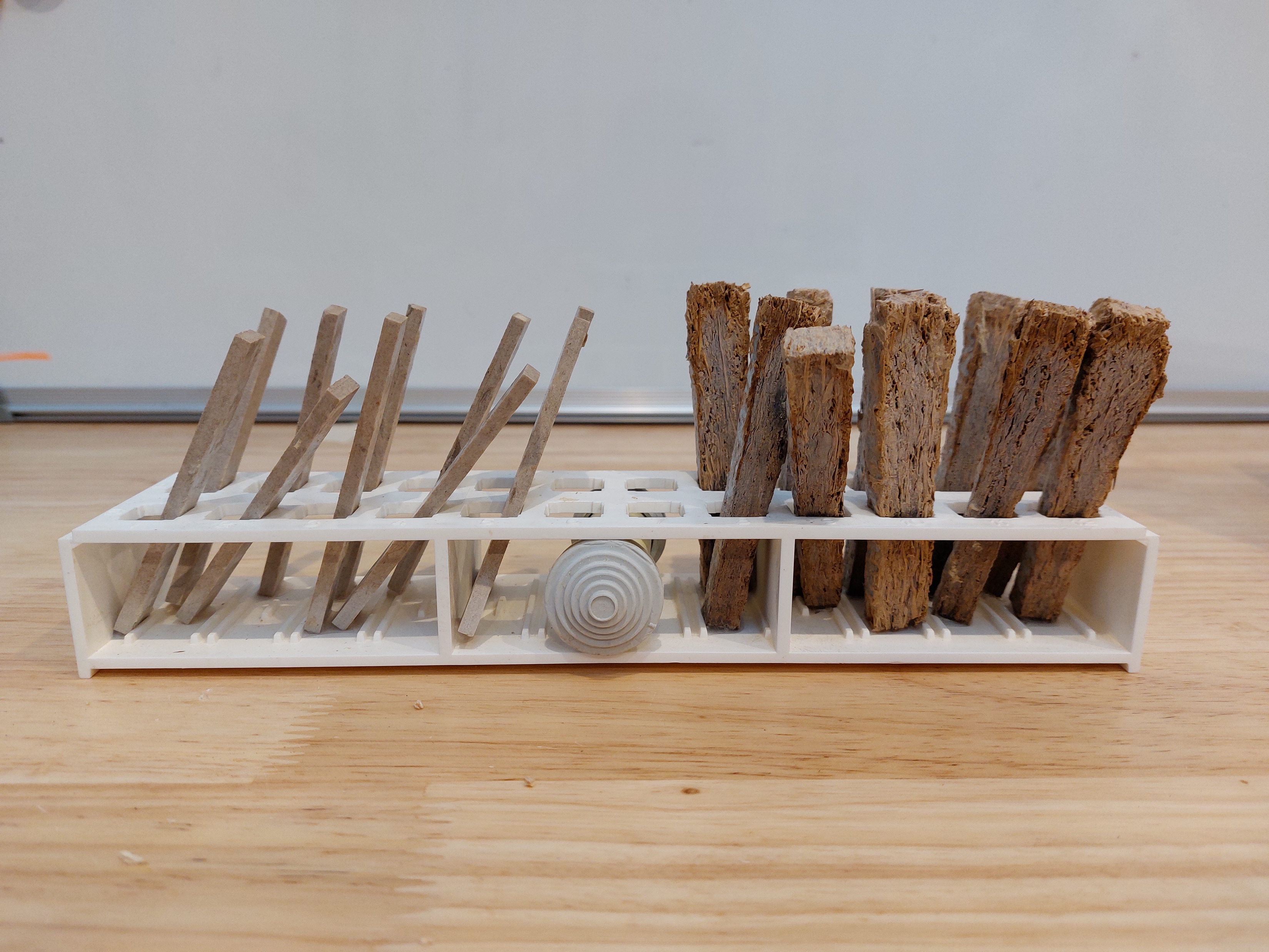 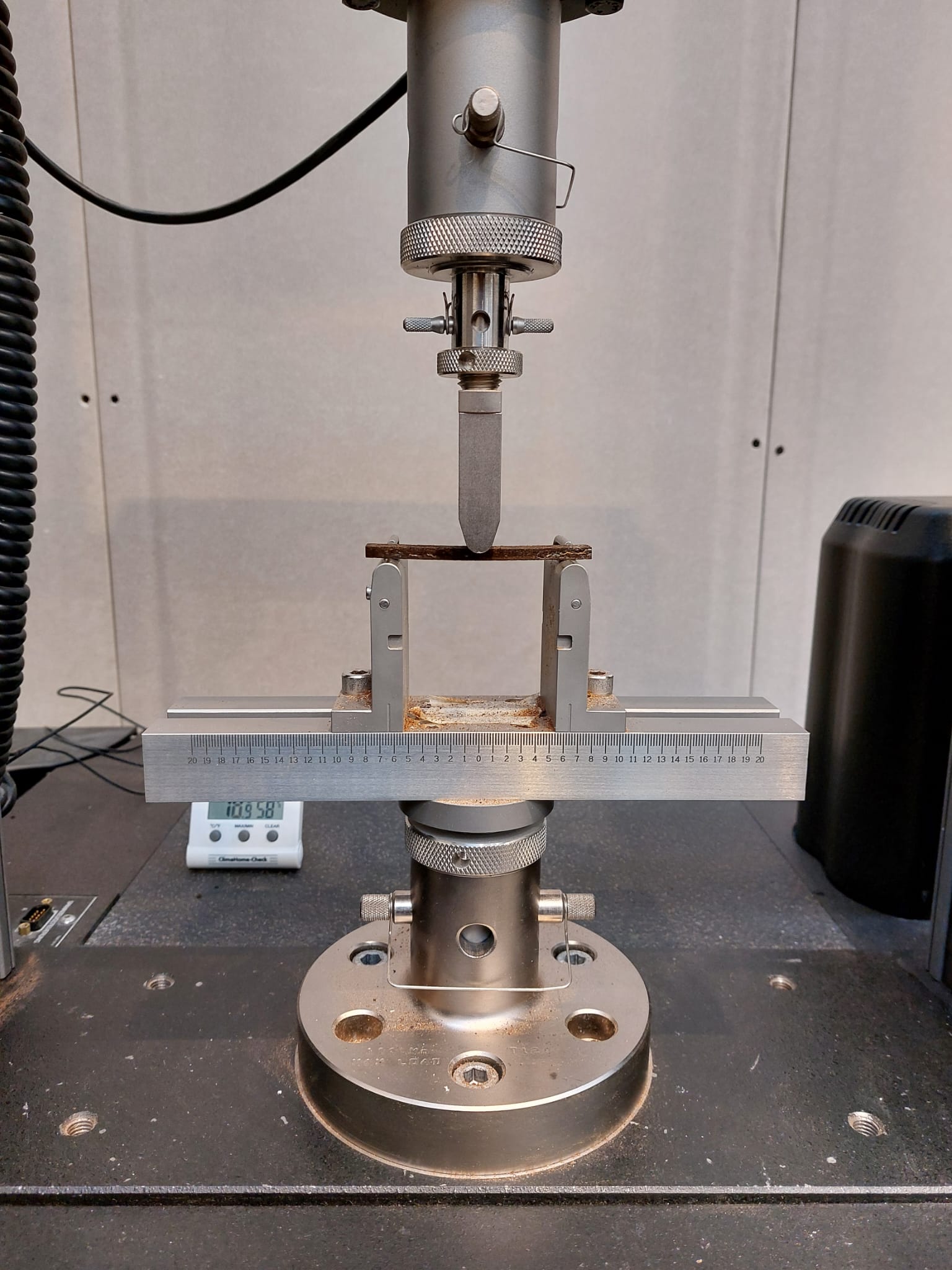 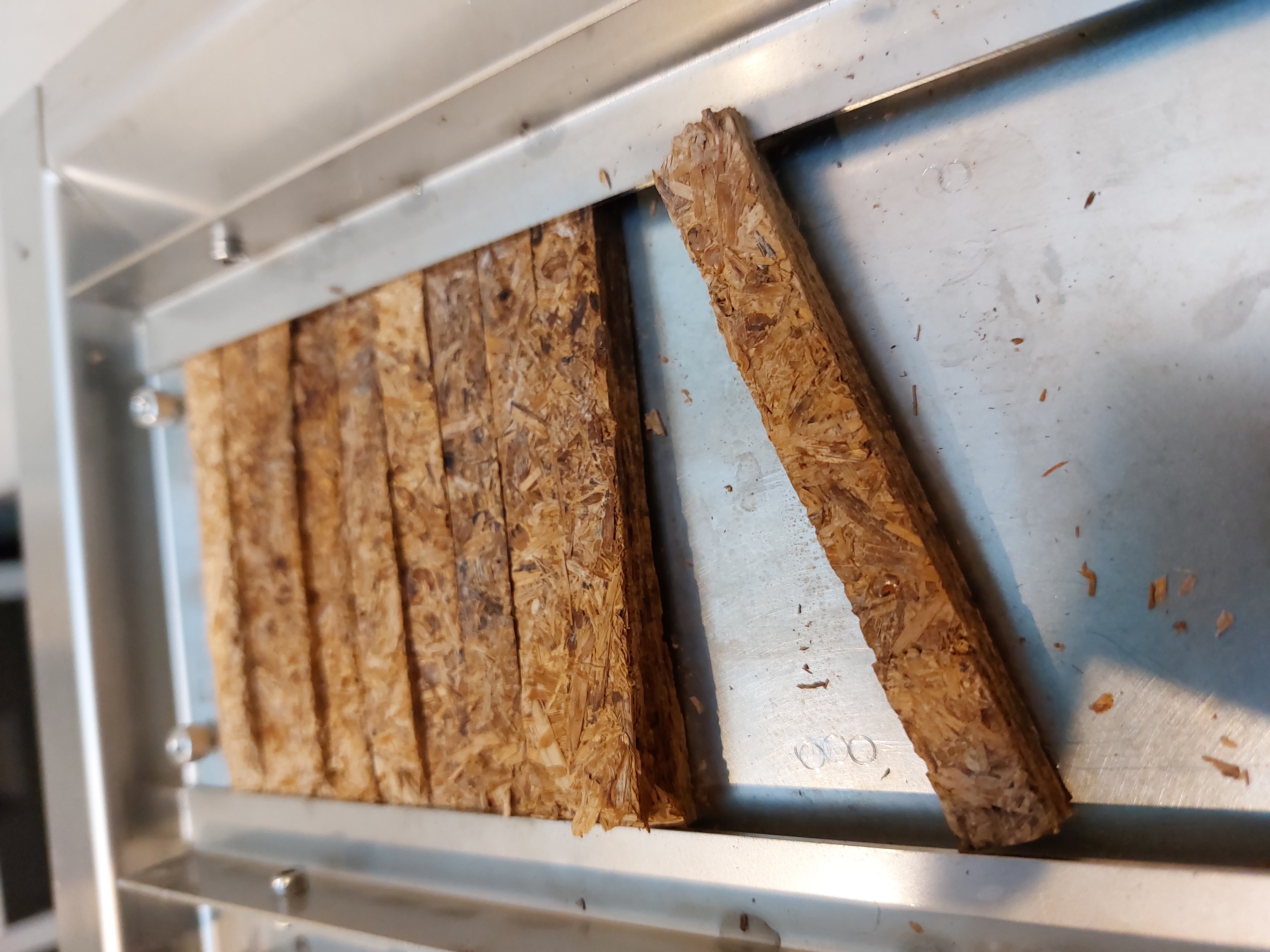 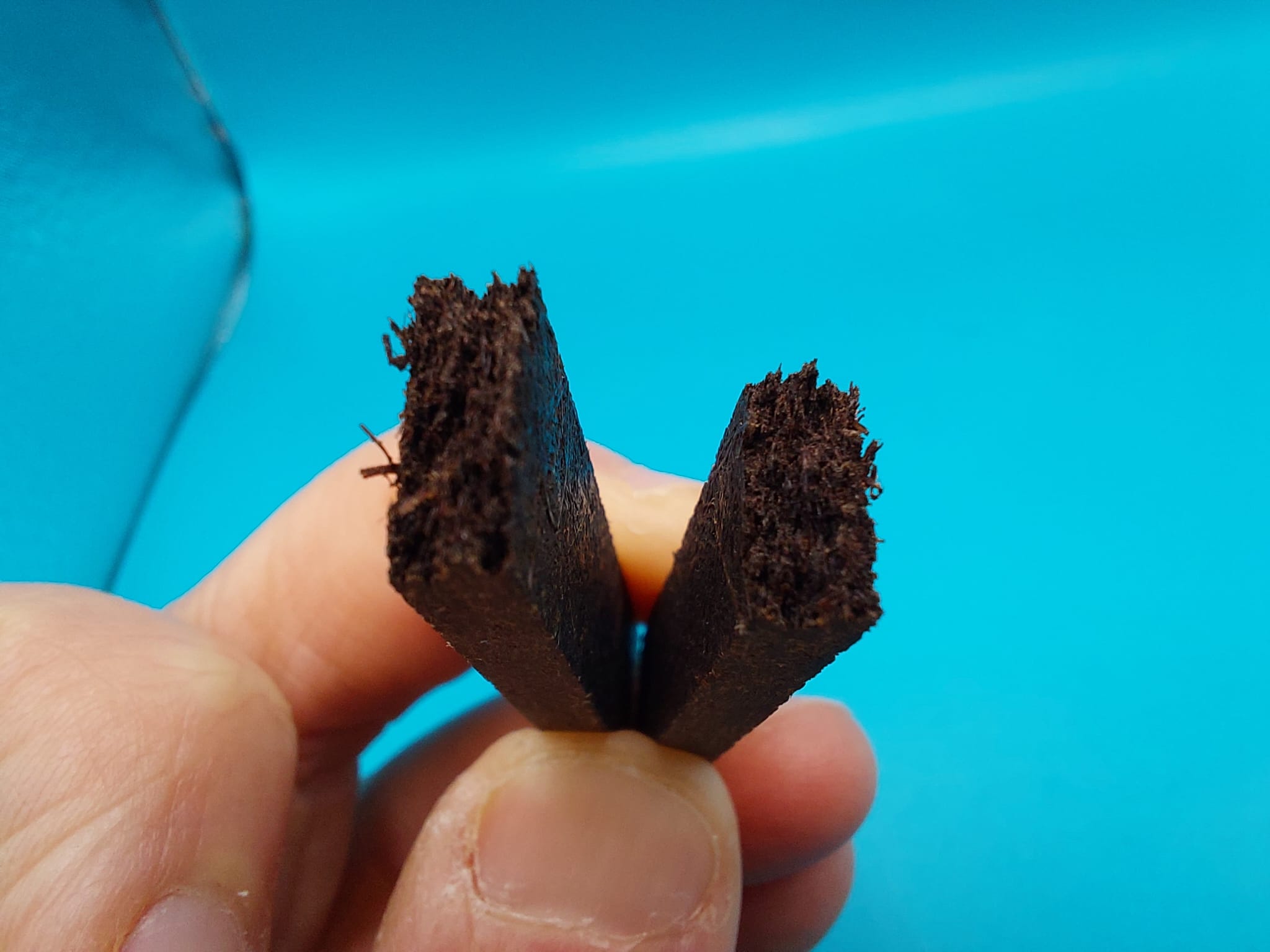 35
14-11-2024
[Speaker Notes: Inleiding​
Natuurinclusieve gebiedsontwikkeling kan worden bevorderd door het toepassen van biobased bouwmaterialen. Biobased bouwen kan daarnaast bijdragen aan de energietransitie door tweeledige CO2-reductie-(toepassing van minder CO2-intensieve materialen en vastlegging CO2 in materialen) en de circulaire transitie door het reduceren van de vraag naar primaire abiotische grondstoffen. ​
Van veel biobased materialen is echter nog weinig bekend over hoe zij zich over langere tijd in buitentoepassingen gedragen. ​
In dit onderzoek zijn enkele kansrijke materialen uit werkpakket 1.1 tot en met 1.5 getest op veroudering. ​
Het onderzoek betreft versnelde veroudering in een laboratoriumomgeving, de geselecteerde materialen zijn:​
Nabasco 8012, bestaande uit gerecyclede toiletpapiervezels gemengd met kalk;​
Nabasco 10010, bestaande uit hennepvezels geïmpregneerd met furaanhars;​
Mycocomposite, bestaande uit mycelium en koolzaadstro. ​

Voorlopige resultaten (selectie)​
Alle materialen zijn onderhevig aan verkleuring door UV-straling, echter de mate waarin verschilt. Tevens levert dit interessante discussiepunten op over de esthetische kwaliteit.​
Onder alle verouderingsomstandigheden is er verschil te zien in mechanische eigenschappen.​
Er lijkt een correlatie te zijn tussen verspaningstechniek en mechanische eigenschappen.​
De invloed van verschillende verouderingsfactoren verschilt per materiaal, we kunnen geen eenduidige resultaten afleiden. ​
Nadere analyse is nodig om het inzicht in de resultaten te vergroten.​
​


Vervolg​
De biocomposieten Nabasco 8012 (gerecyclede toiletpapiervezels gemengd met kalk) en Nabasco 10010 (hennepvezels geïmpregneerd met furaanhars) zullen worden getest in werkelijke buitenomstandigheden middels de toepassing in een biobased paviljoen. Met de resultaten van deze test kan de mogelijke correlatie tussen versnelde veroudering en werkelijke veroudering worden onderzocht. De biocomposiet Mycocomposite (mycelium en koolzaadstro) kan in dit onderzoek mogelijk worden meegenomen als thermisch isolatiemateriaal.]
Veroudering Biocomposieten
Voorlopige resultaten
Veroudering leidt tot afname van alle mechanische eigenschappen.
De buigsterkte en kerfweerstand nemen na 12 weken versnelde veroudering af met ca. 30-40%.
Het bevriezen van enigszins vochtige materialen heeft een sterker effect op deze mechanische eigenschappen dan UV-straling. 
De modulus en breukrek nemen na 12 weken versnelde veroudering af met circa 15 -25%.
Hoe deze 12 weken versnelde veroudering correspondeert met natuurlijke veroudering is onderwerp van verdere studie.
Vezeltype kan flinke invloed hebben op de mechanische eigenschappen.
De proefstukken verkleuren hevig, de gekozen UV-stabilisator leidt niet tot minder verkleuring.
36
14-11-2024
100% Biobased Gevelmateriaal
Ontwerpen en produceren innovatieve biobased bouwmaterialen
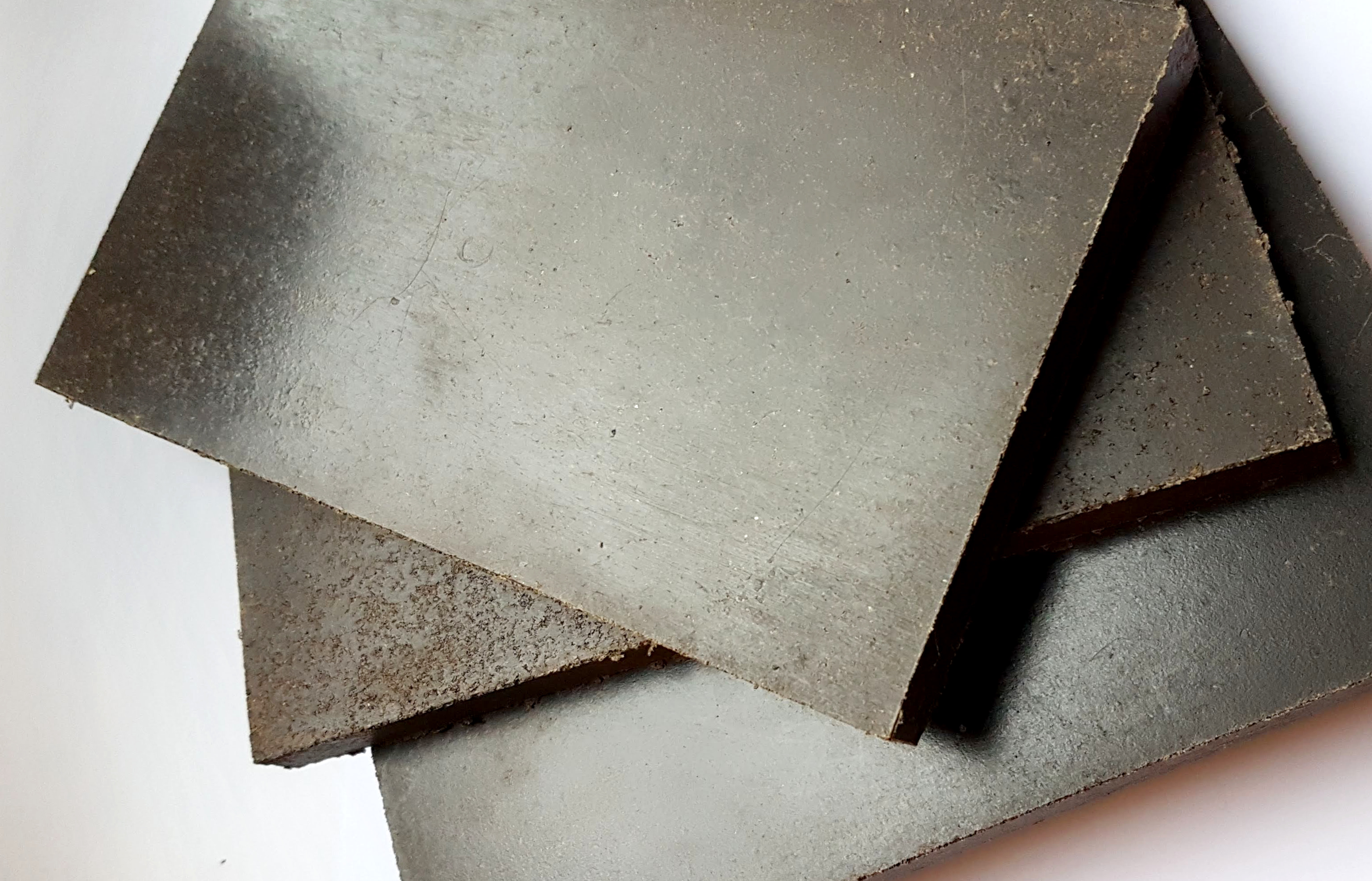 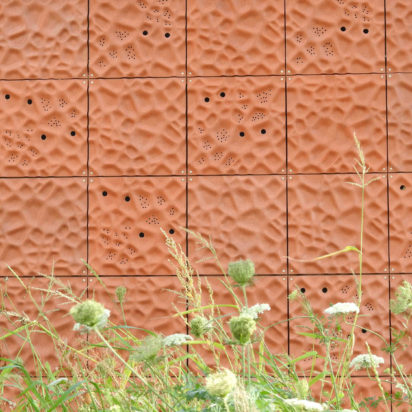 Zeewierpanelen (Wierwaar)
Nabasco (NPSP)
37
14-11-2024
100% Biobased Gevelmateriaal
Stap van materiaal naar gevelelement
Materiaalgedreven onderzoek 
Parametrisch ontwerpen
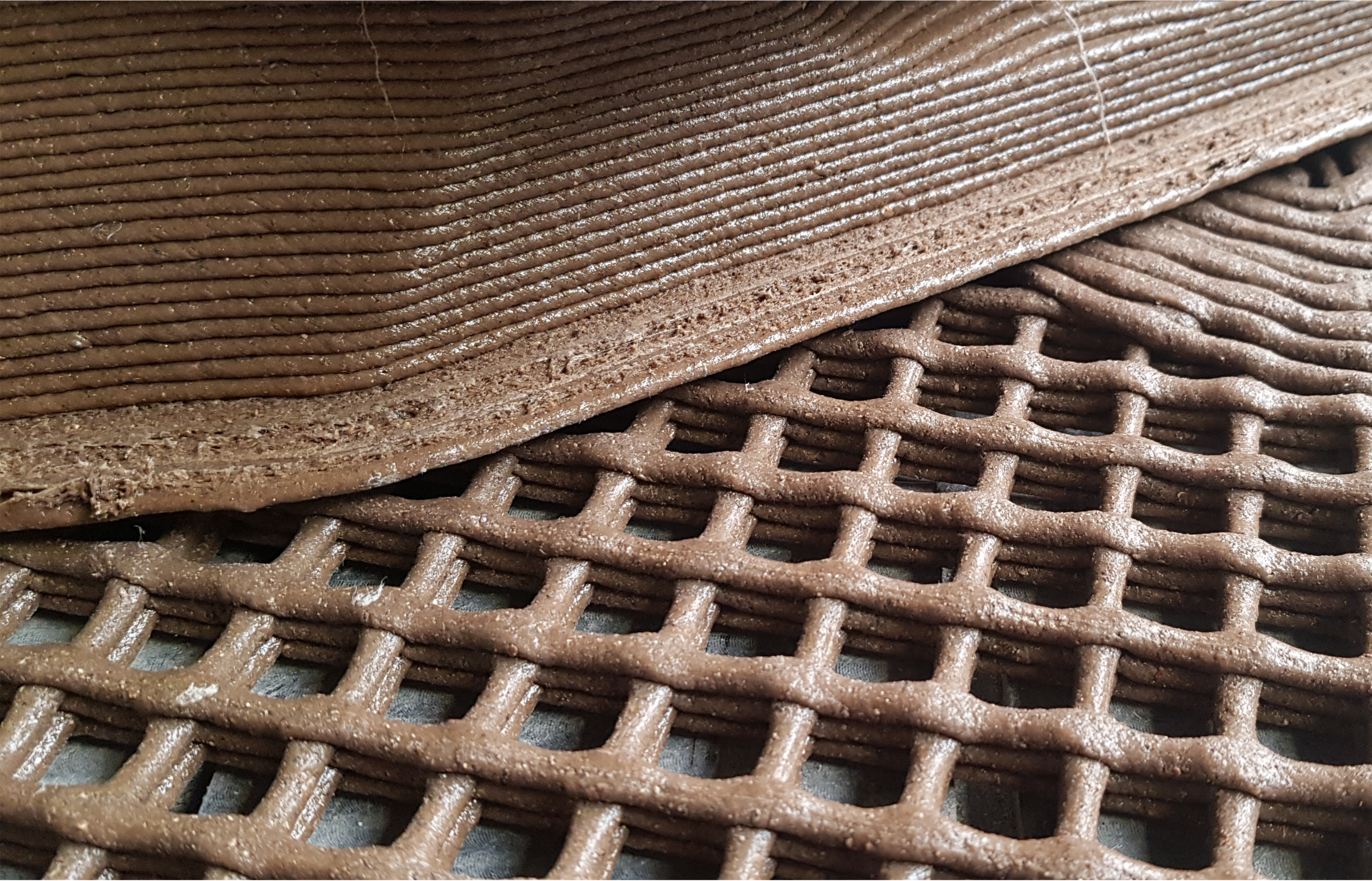 Bron afbeelding: Wierwaar
38
14-11-2024
[Speaker Notes: Dat doen we met behulp van parametrisch ontwerpen.
Composieten, ook nadenken over mogelijkheden voor hergebruik door te kijken naar maatvoering, mogelijkheden voor demontage, etc.]
100% Biobased Gevelmateriaal
Innovatiepaviljoen Marineterrein Amsterdam
Plaatsing nieuwe panelen januari 2025. 
Invloed van weerfactoren (vocht, temperatuur, straling) op de mechanische en oppervlakte-eigenschappen.
Testpaviljoen voor duurzame bouwinnovaties geopend op Marineterrein - architectenweb.nl
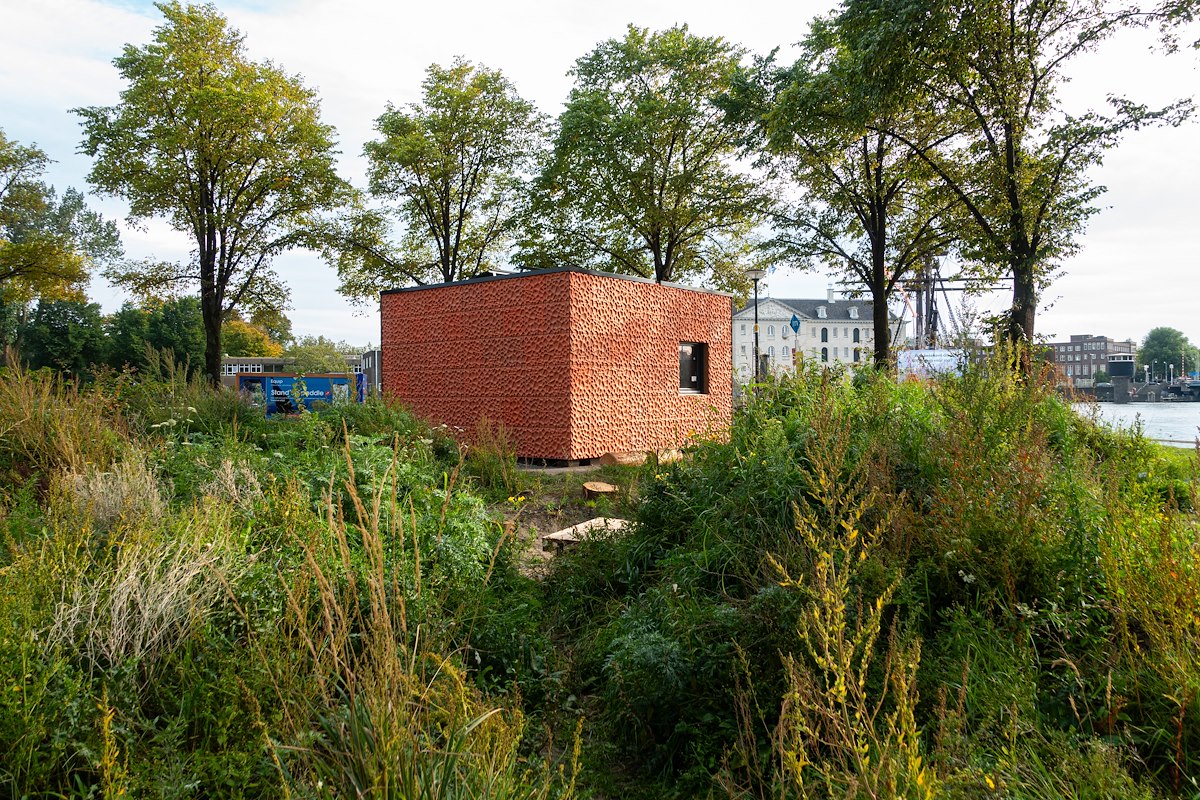 39
14-11-2024
Volgende stap
Kijken naar het gehele gevelpakket
Nieuwbouw
Renovatie

Nieuwe gevelsamenstellingen
Dampopen bouwen
Mogelijke bijdrage aan klimaatadaptiviteit en natuurinclusiviteit
40
14-11-2024
[Speaker Notes: Dat doen we met behulp van parametrisch ontwerpen]
. . . . . . . . . .
Stem svp op
”Hergebruikt isolatieglas – Hogeschool van Amsterdam”
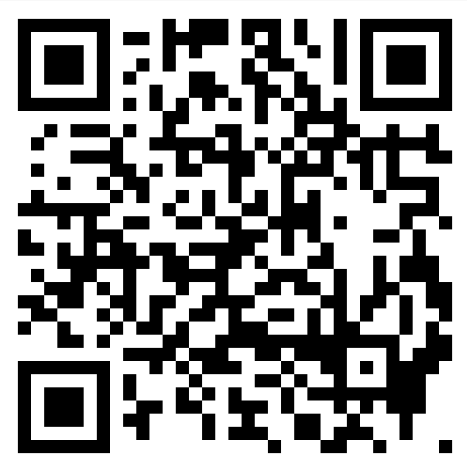 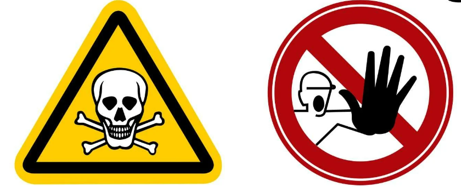 Naar schatting van onze projectpartners heeft 70% van de gebouwen van voor 1994, raambeglazing met asbesthoudende kit.
41
14-11-2024
Presentatie jaarevent C-creatorsStakeholder café Transformatie
Vragen?